Kanada  środowisko przyrodnicze, a rozwój rolnictwa
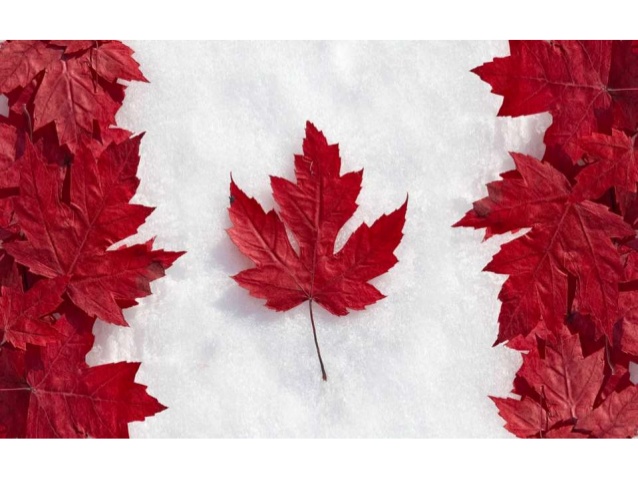 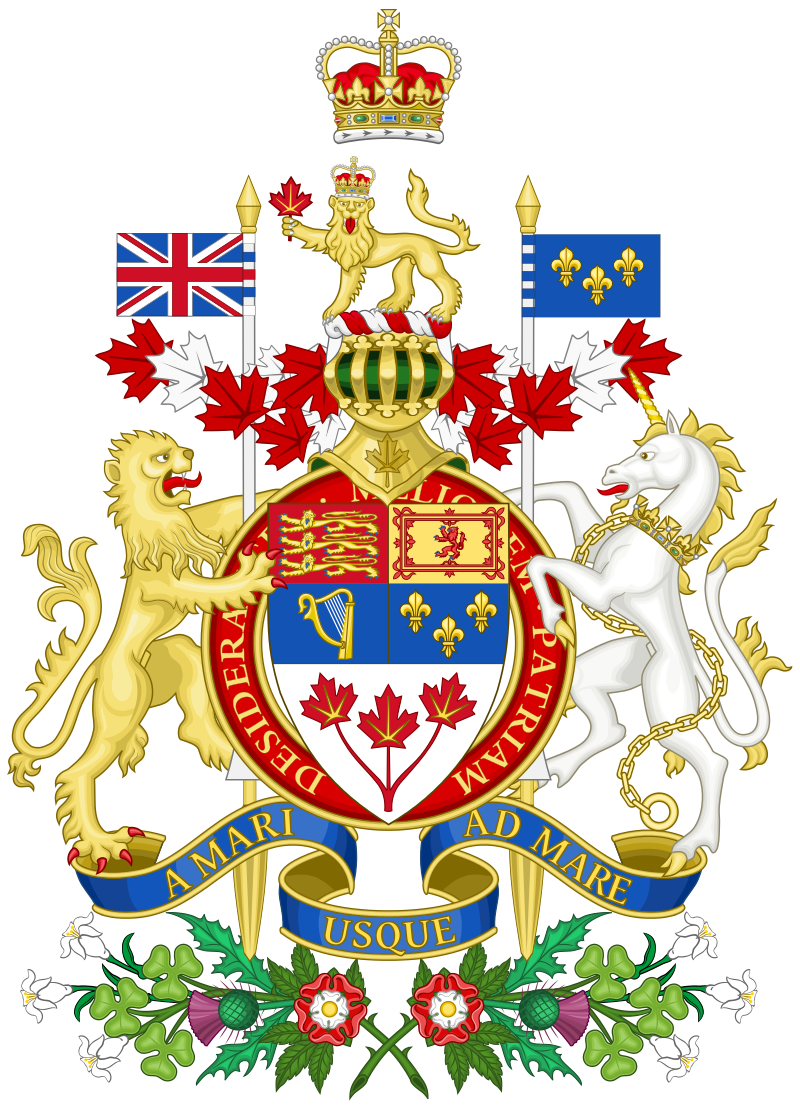 Symbole narodowe
Flaga							                         Herb        


                                                           

			Jednym z symboli Kanady jest liść klonu
												        Dewiza: „A mari usque ad mare” -
													          „Od morza do morza”
Hymn: „O Canada”


Nazwa "Kanada" wywodzi się z języka, jakim posługiwali się Indianie. Pochodzi od słowa canada oznaczającego "wioska".
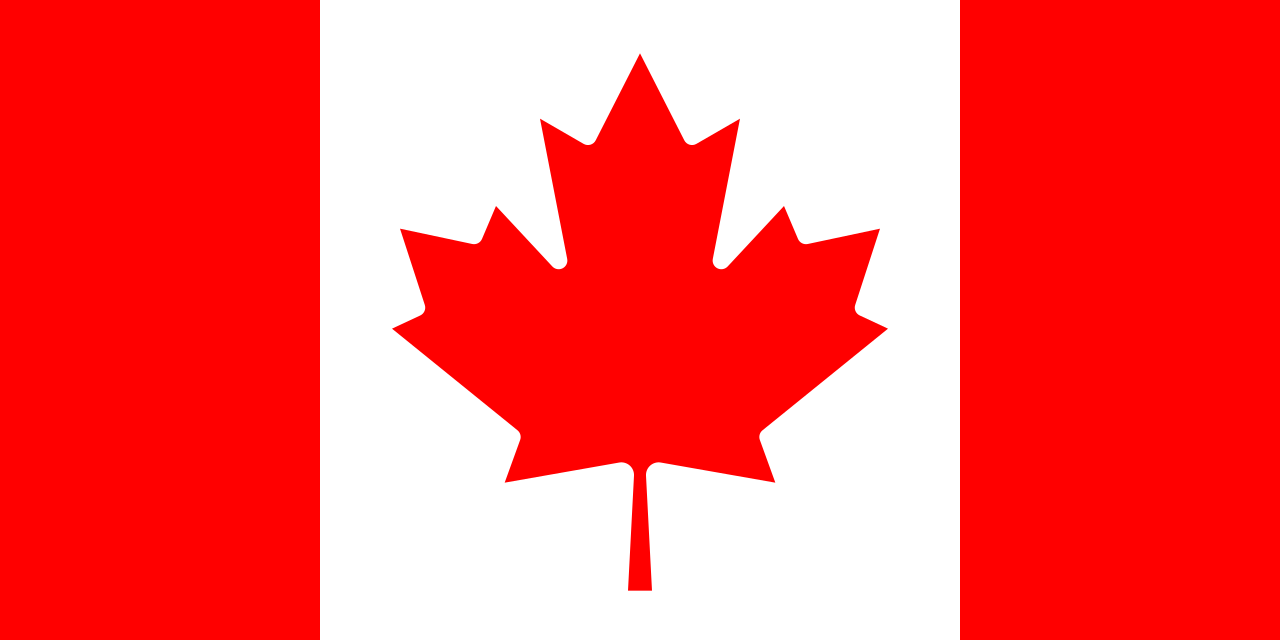 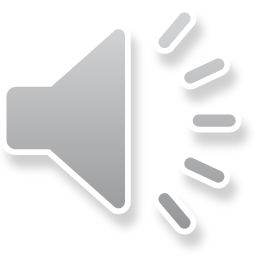 Dane
Powierzchnia:   976 140 km2 - drugie (po Rosji)państwo świata pod względem powierzchni
Liczba ludności: 36.32 815 000
Gęstość zaludnienia: 3,5 osób/km2
PKB na osobę: 42158 USD
Waluta: dolar kanadyjski
Stolica: Ottawa
języki urzędowe: angielski i francuski
Dominująca religia: chrześcijaństwo
Ustrój polityczny: monarchia konstytucyjna
Głowa państwa: monarcha Elżbieta II
Szef rządu: premier Justin Trudeau
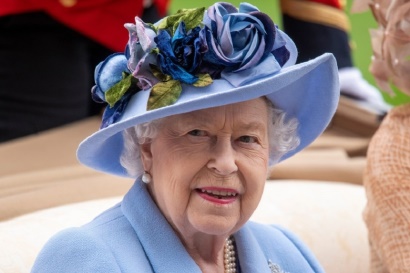 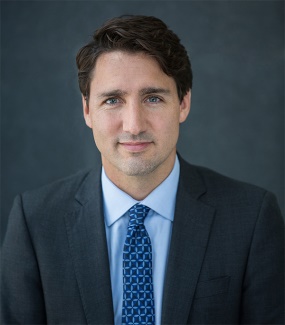 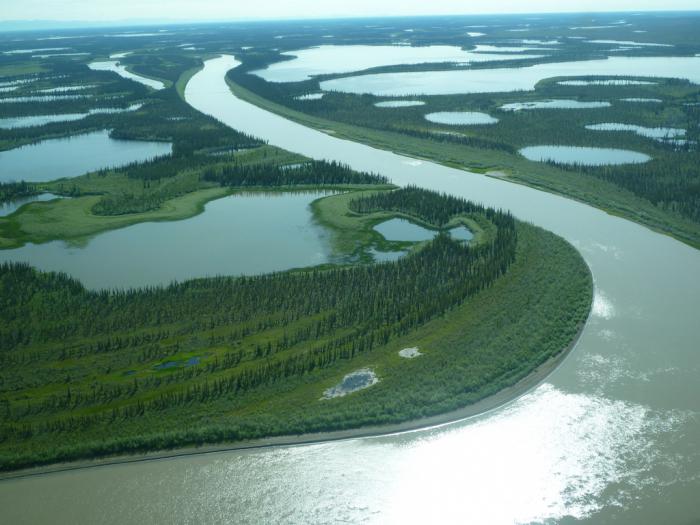 Najdłuższa rzeka: Mckenzi


Najwyższy szczyt: Mount Logan
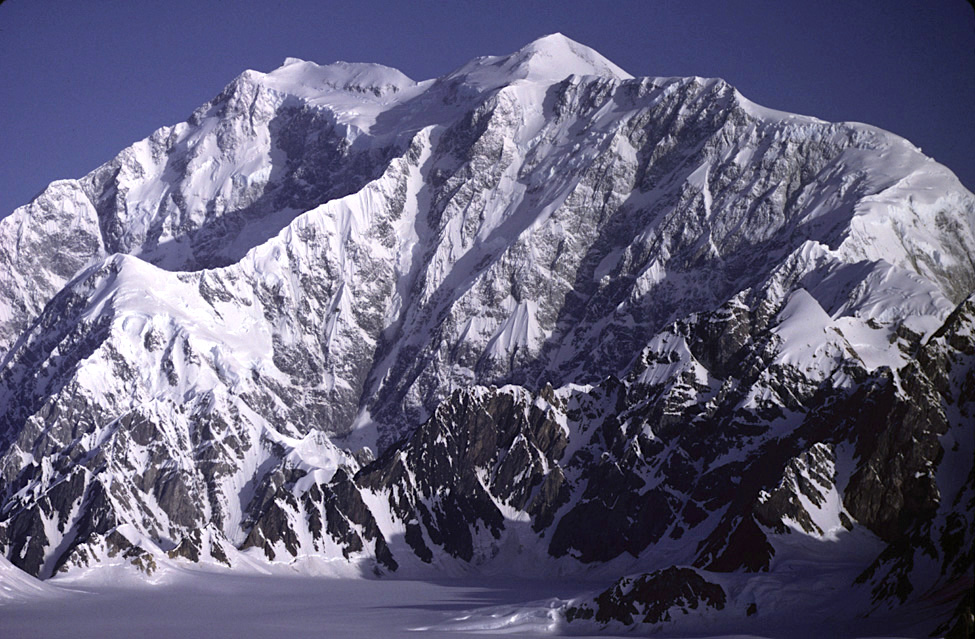 Ludność
Oprócz przybyłych w celu kolonizacji kontynentu  Europejczyków – głównie Brytyjczyków i Francuzów (których jest ponad 90%), na terenie  Kanady nadal żyją jej rdzenni mieszkańcy: Indianie i Innuici. Kanada jest krajem ogromnych kontrastów: z jednej strony jest championem praw człowieka z dynamiczną, rozwijającą się gospodarką. Trzeba jednak pamiętać o bardzo trudnej sytuacji rdzennych mieszkańców, która wynika ze strukturalnego zaniedbania, które ciągnie się od początków kolonizacji tego państwa.






			Indianie								Innuici (Eskimosi)
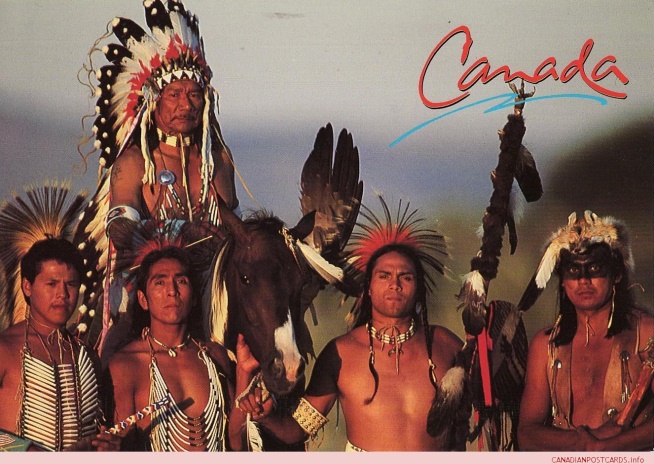 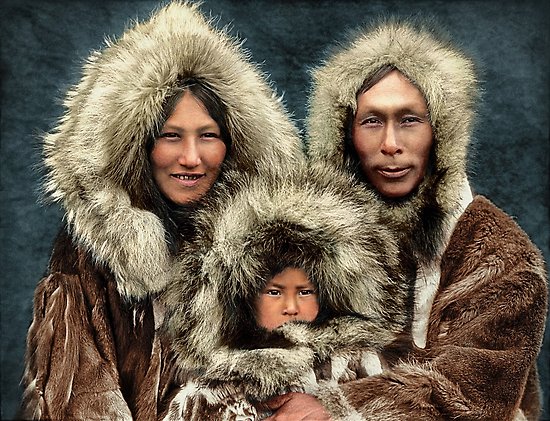 PołożeniePaństwo położone w Ameryce Północnej.  Graniczy ze Stanami Zjednoczonymi na południu i północnym zachodzie (Alaska). Kanada rozciąga się od Oceanu Atlantyckiego na wschodzie, do Oceanu Spokojnego na zachodzie, od północy graniczy z Oceanem Arktycznym.									Kanada jest federacją dziesięciu prowincji i trzech 									terytoriów . Prowincje to: Alberta, Kolumbia Brytyjska,									Manitoba, Nowy Brunszwik, Nowa Fundlandia  									i Labrador, Nowa Szkocja, Ontario, Wyspa Księcia									Edwarda, Quebec i Saskatchewan. 									Terytoria to Nunavut, Terytoria Północno-Zachodnie									i Jukon.
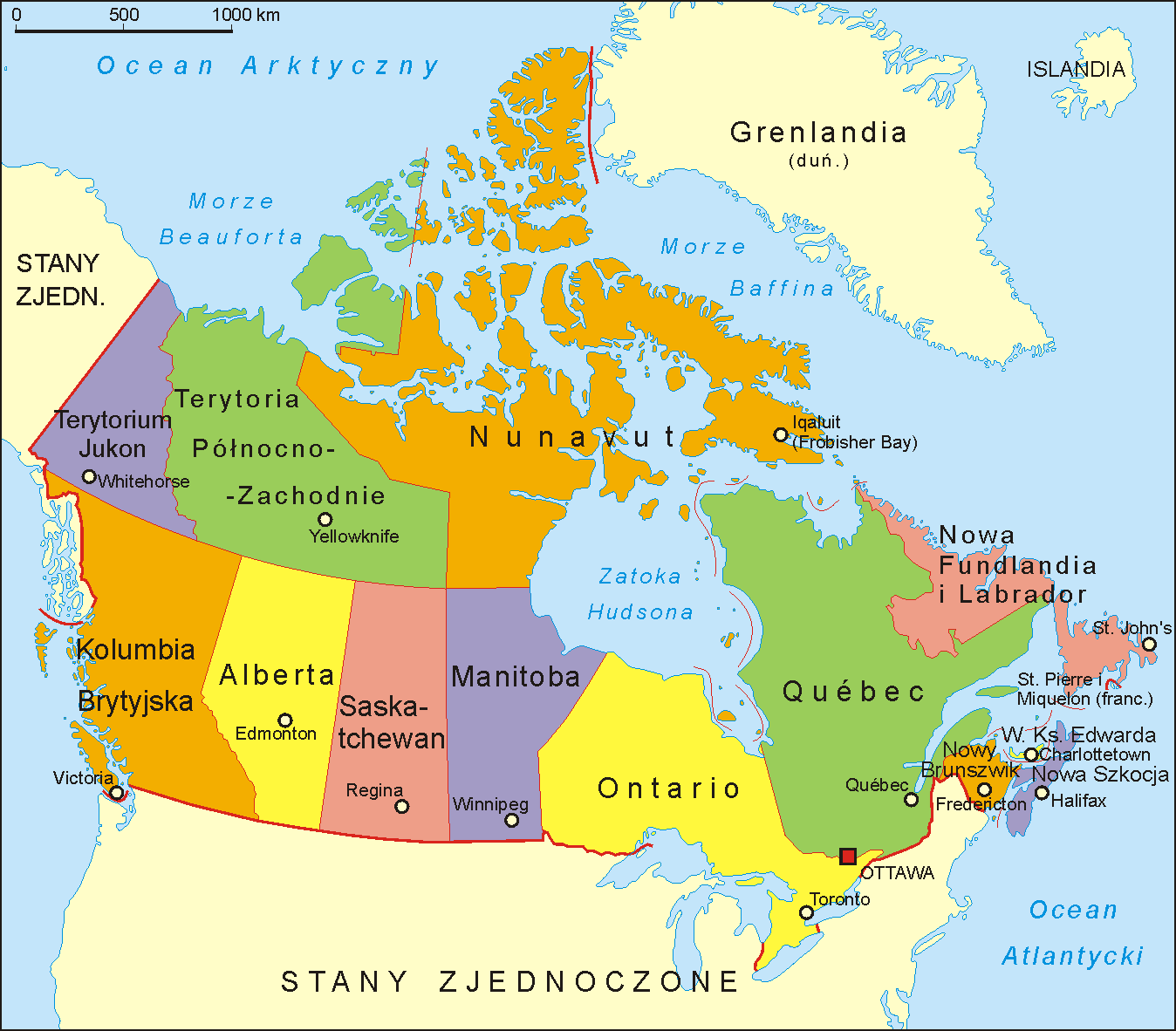 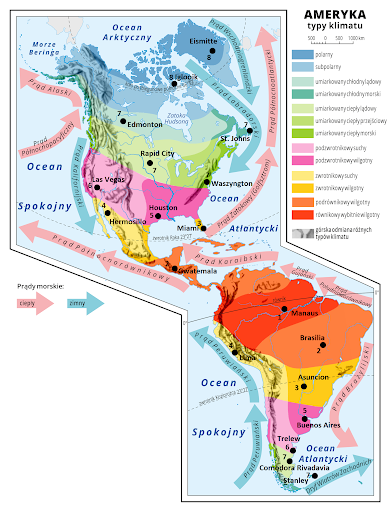 Klimat
Klimat w Kanadzie jest zróżnicowany i zależy od szerokości geograficznej i ukształtowania terenu. Na północy Kanady występuje klimat subpolarny i polarny. W centrum kraju występuje klimat kontynentalny chłodny, a na południu umiarkowany ciepły. Bliżej wybrzeży jest klimat umiarkowany chłodny w odmianie morskiej. W rejonie Gór Kordylierów spotkamy się z klimatem górskim. 
Jednym z ważniejszych czynników kształtujących klimat Kanady są prądy morskie. Zimny Prąd Labradorski płynący z północy po wschodniej części kontynentu sprawia, że zimy są tam chłodniejsze. Ciepły Prąd Północnopacyficzny i Prąd Alaski płynące z południa na zachodzie kraju powodują ogrzanie terenów nadbrzeżnych i zwiększenie opadów (najwyższe roczne sumy opadów). Największe opady występują w Kordylierach. Ich roczna suma wynosi około 6000mm. Zimy są tu łagodne.
Cyrkulacja powietrza
Między północną, a południową częścią kraju występuje bardzo duża rozpiętość temperatur. Tak więc na północy Kanady średnia temperatura lipca wynosi -5 C, a na południu 21 C. W styczniu natomiast temperatury wahają się od -35 C na północy kraju do 1-4 C na południowym zachodzie.
Zimą nad Kanadą tworzy się wyż, który powoduje długie utrzymywanie się mroźnego powietrza arktycznego, przemieszczającego się na południe w kierunku niżów.  Zimy w centrum są więc mroźne i śnieżne.
Latem nad Kanadą rozpościera się niż, do którego napływa gorące powietrze z wyżów znajdujących się na południu kontynentu. Lata są więc upalne i często dochodzi do pożarów.
Ukształtowanie powierzchni
Ukształtowanie powierzchni Kanady, które ma układ południkowy, również wpływa na jej klimat.  Wzdłuż wybrzeży zachodnich rozciągają się Góry Skaliste będące częścią pasma Kordylierów.
     W największym mieście Calgarry, w roku 1988                                                                           odbyły się zimowe igrzyska olimpijskie





Na wschód, w centralnej części znajdują się obszary 
wyżynne. Ich południową część stanowi preria – 
tereny porośnięte roślinnością trawiastą.


Tereny nizinne znajdują się nad Oceanem Atlantyckim i wokół Zatoki Hudsona.
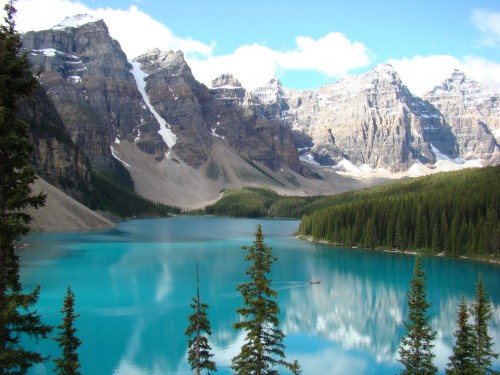 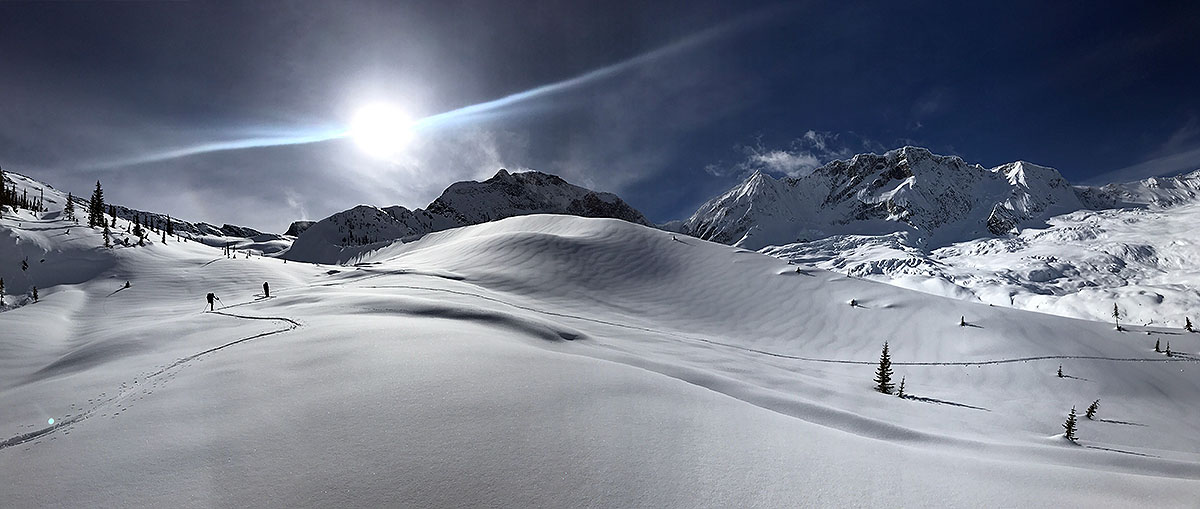 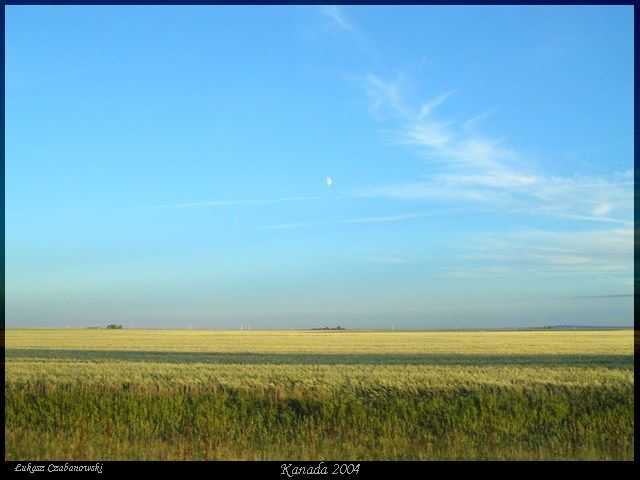 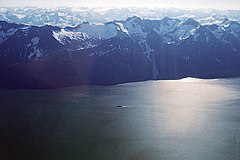 Kanada ma bardzo urozmaiconą linię brzegową.                                           Na Zachodzie wybrzeża są wysokie, z licznymi fiordami                                       i wyspami, będącymi częścią zanurzonego w oceanie                        fragmentu Gór Nadbrzeżnych.      
Stały ląd otacza wiele wysp.                                                                      Największą wyspą tamtejszego archipelagu jest Vancouver.

      




     Kolejna to Wyspa Królowej Charlotty
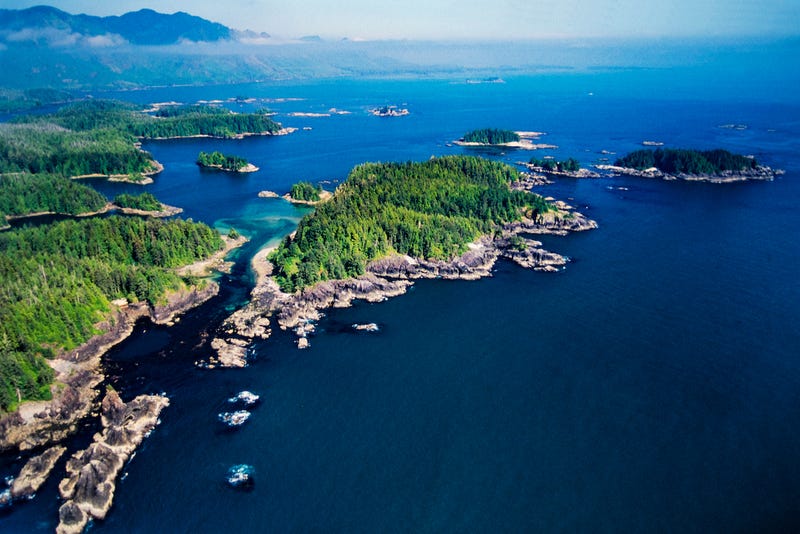 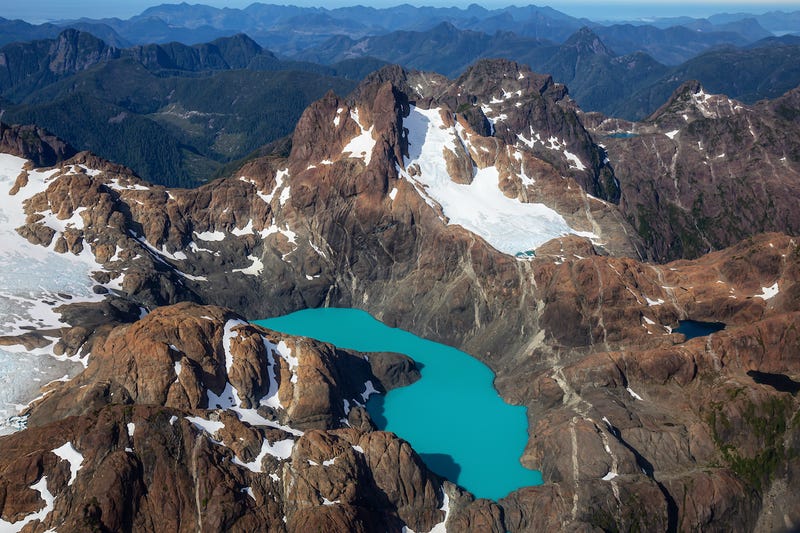 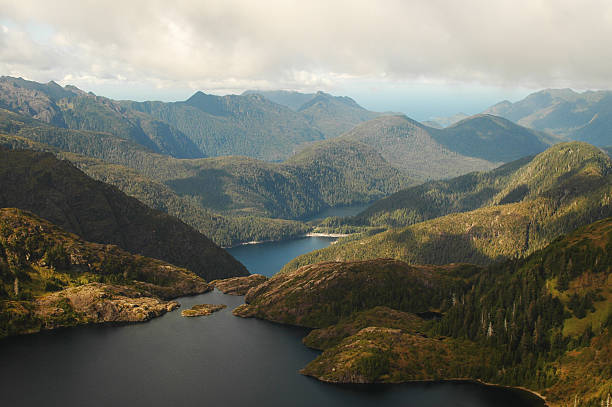 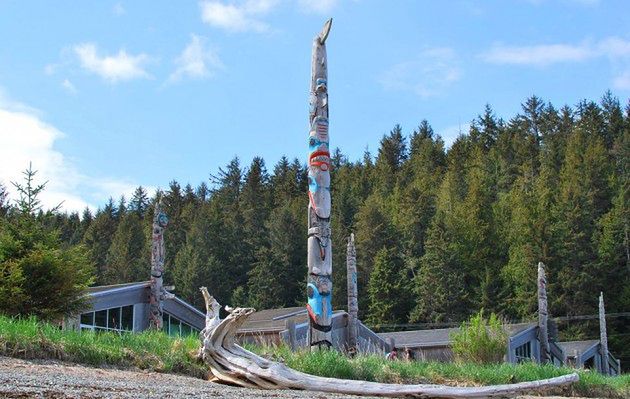 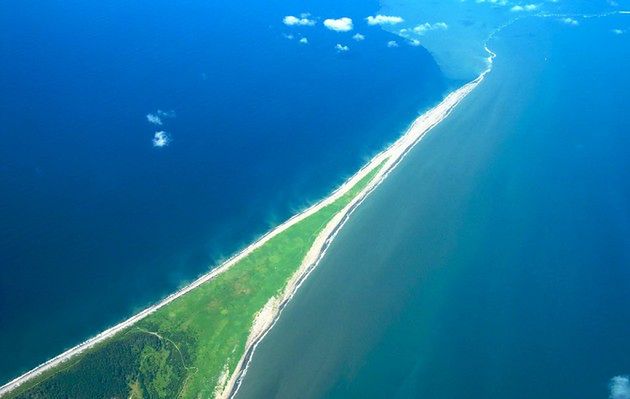 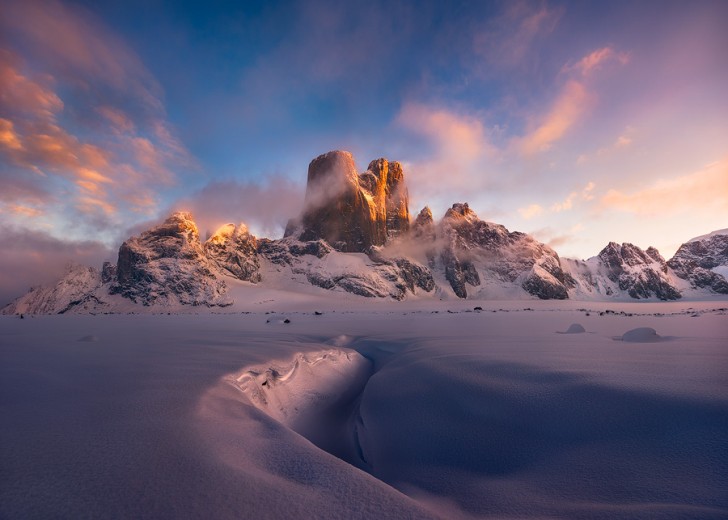 Na północy Kanadyjska Arktyka obejmuje szereg wysp skupionych w Archipelagu Arktycznym. Największymi wyspami tego archipelagu są Ziemia Baffina, a także wyspy: Wiktorii, Banksa i Wyspy Królowej Elżbiety.




Wschodnie wybrzeża są nieco słabiej urozmaicone i niższe. Główna wyspa to: Nowa Fundlandia
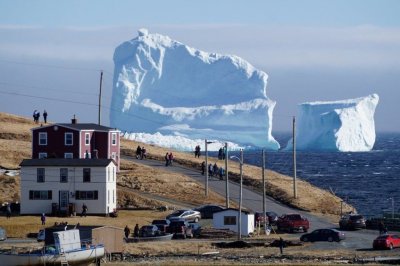 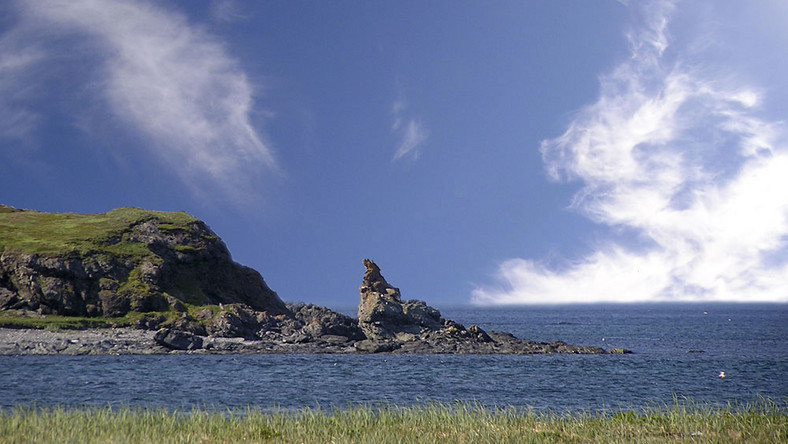 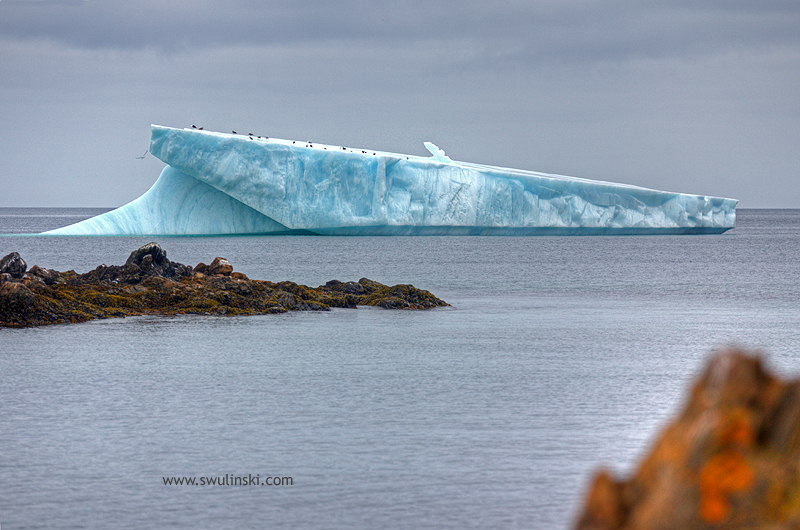 Po wschodniej części kontynentu znajdują się dwa półwyspy:
Labrador






       
                                                                                                                 Góry Torngat są najwyższym łańcuchem górskim we
                                                                                                                wschodniej Kanadzie. Nazwa Torngat oznacza w języku
                                                                                                                 inuktitut „miejsce duchów”
i Nowa Szkocja
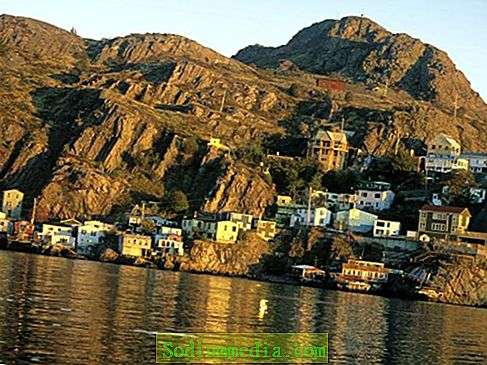 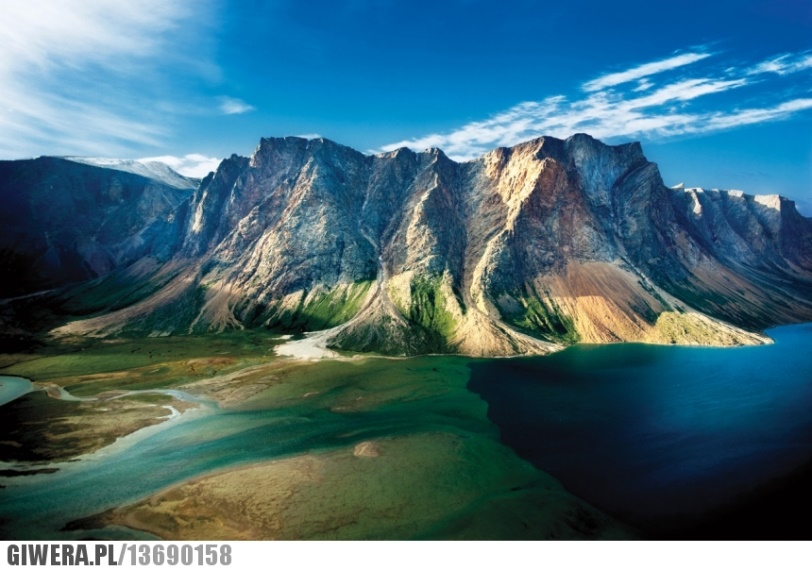 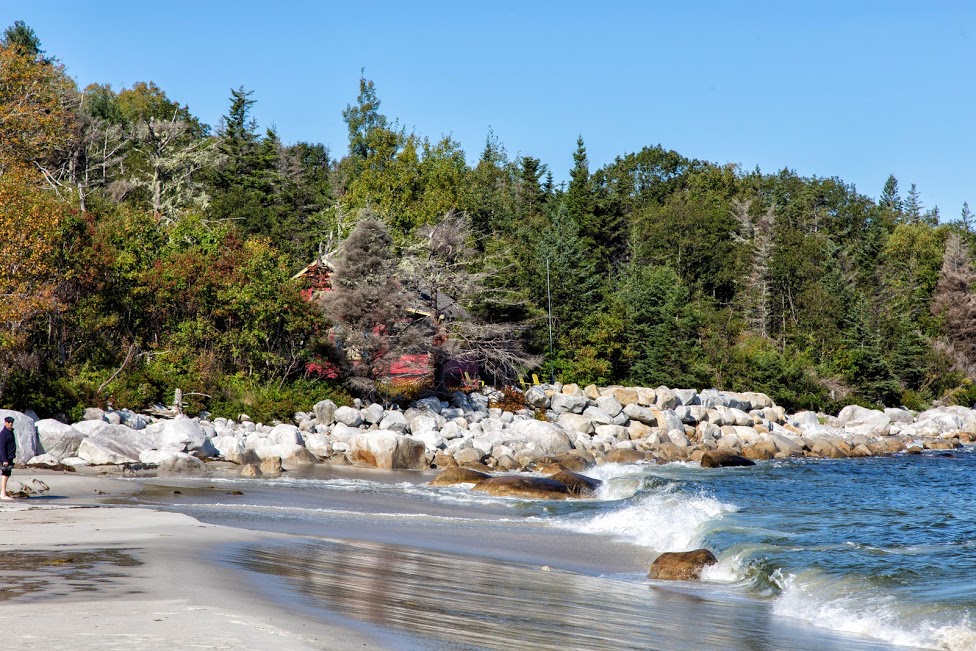 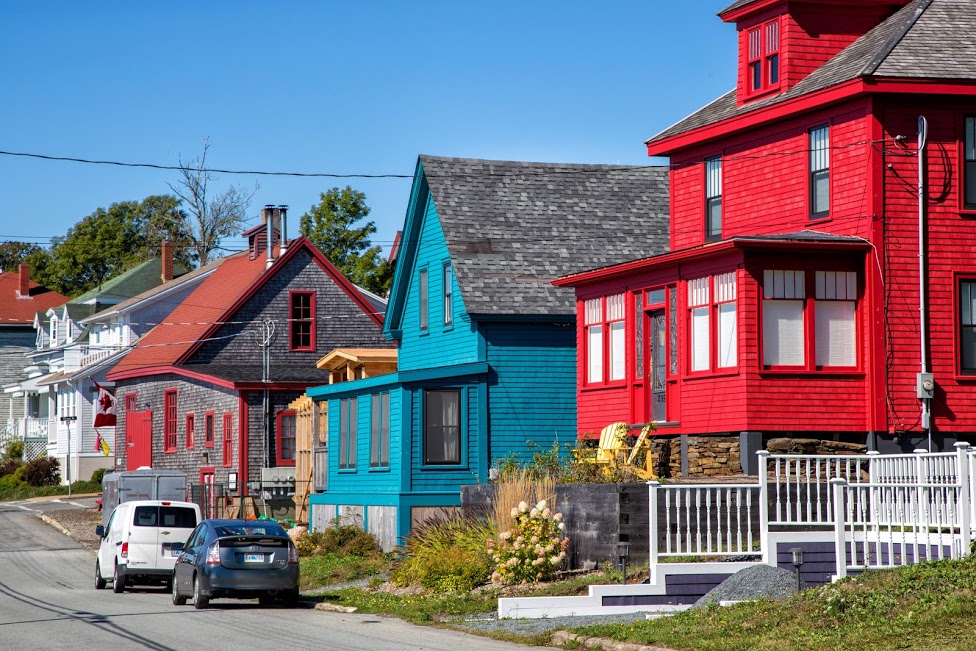 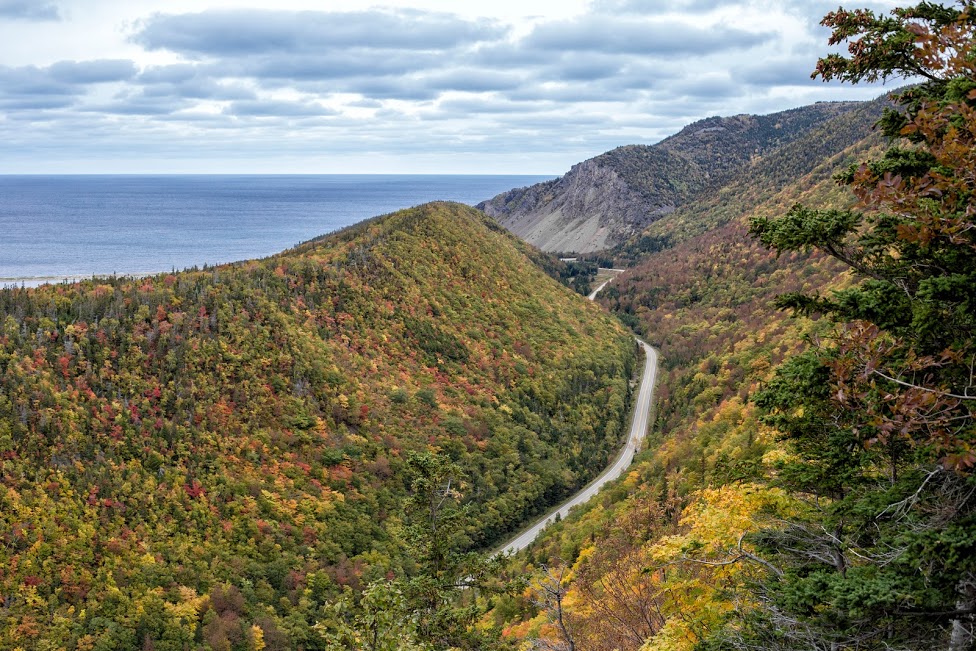 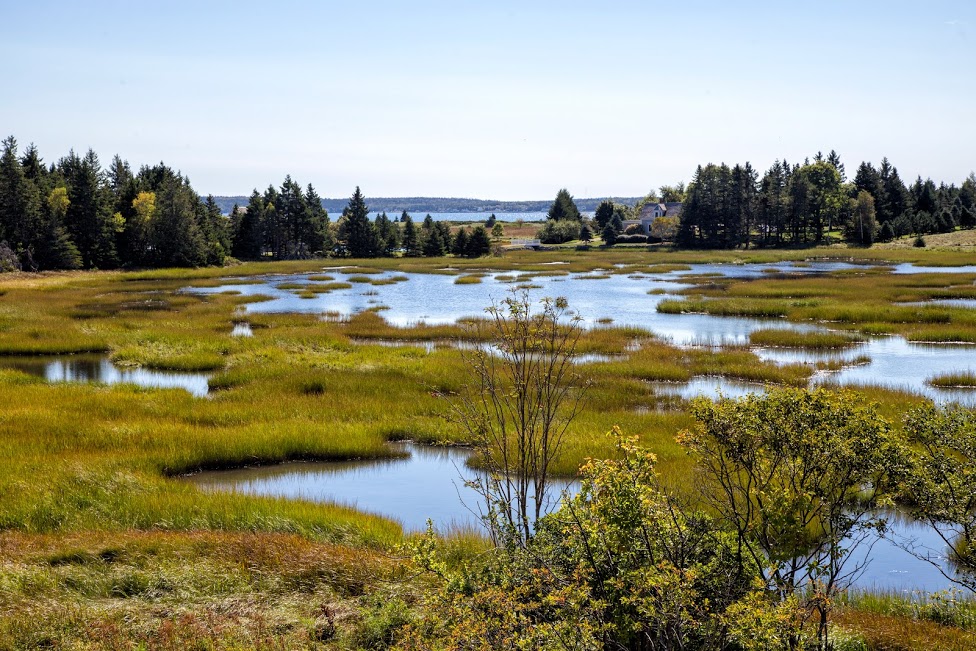 Zatoki w Kanadzie
Zatoka Hudsona






Zatoka Św. Wawrzyńca
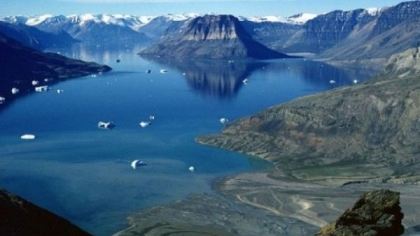 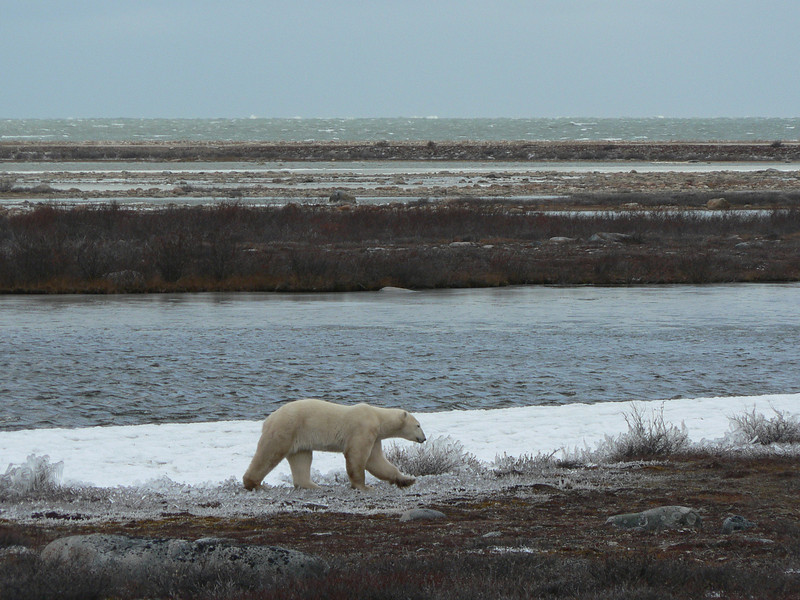 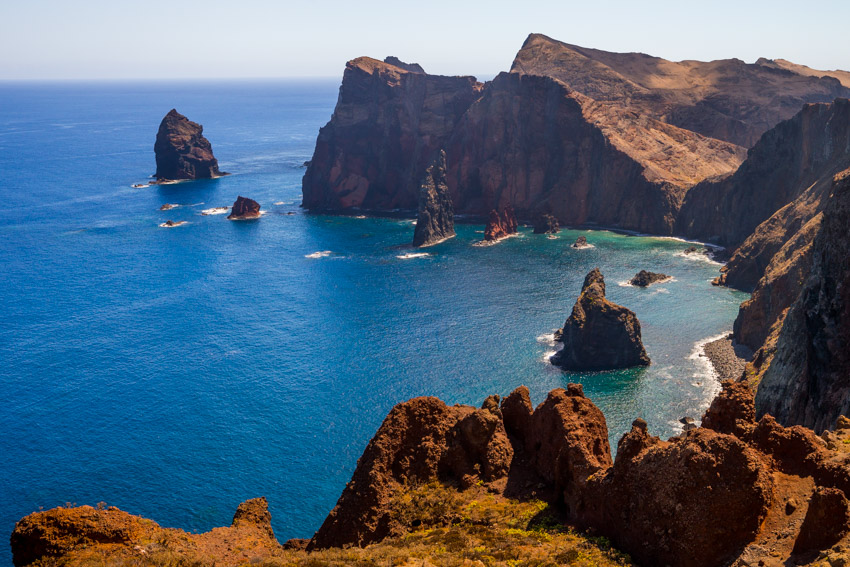 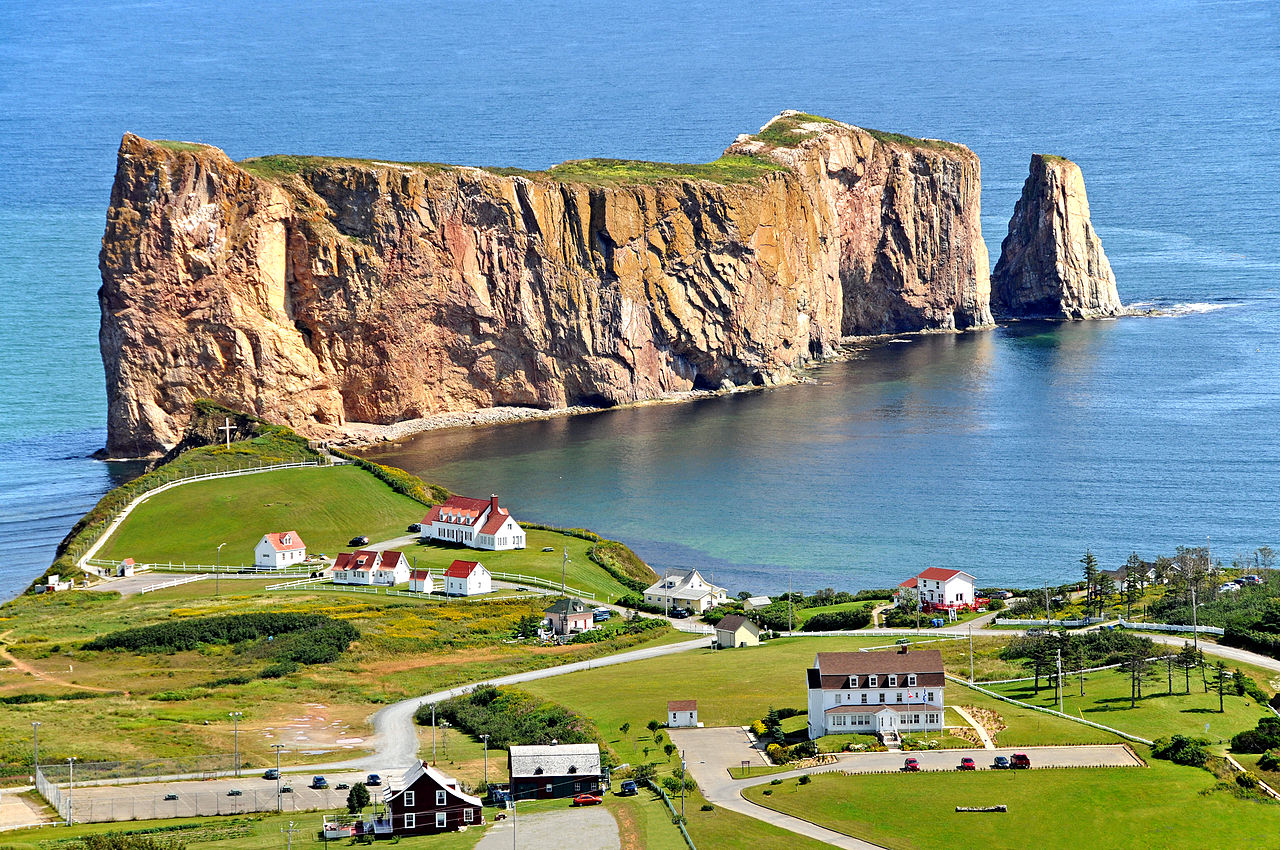 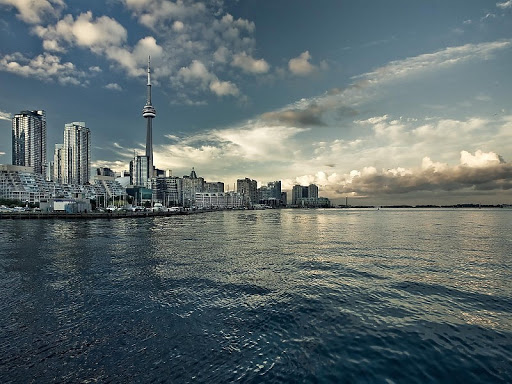 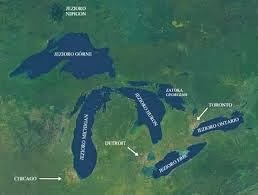 Jeziora Kanady:																	Jezioro
                                                                                                                                      Ontario

                  
Jezioro Winnipeg                                                                           Wielkie Jezioro Niedźwiedzie
								




Jezioro  Niewolnicze			                   Jezioro Huron                                     Jezioro Górne
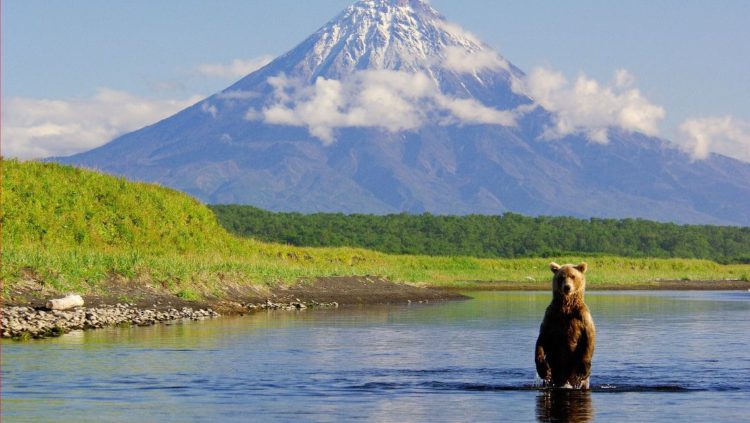 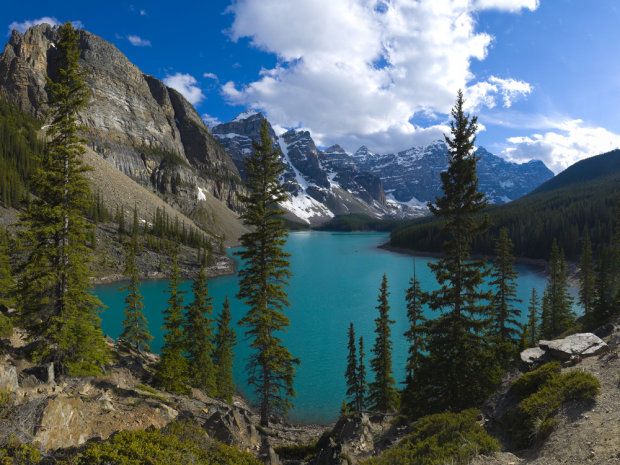 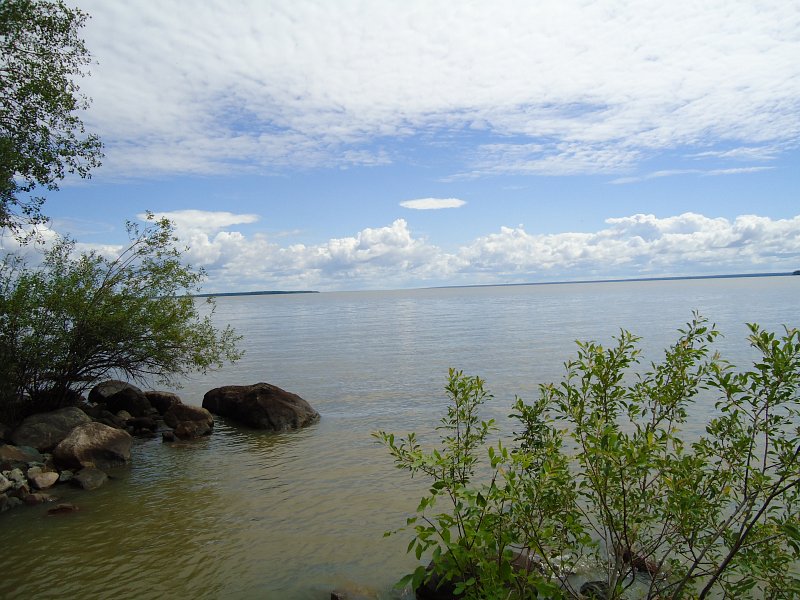 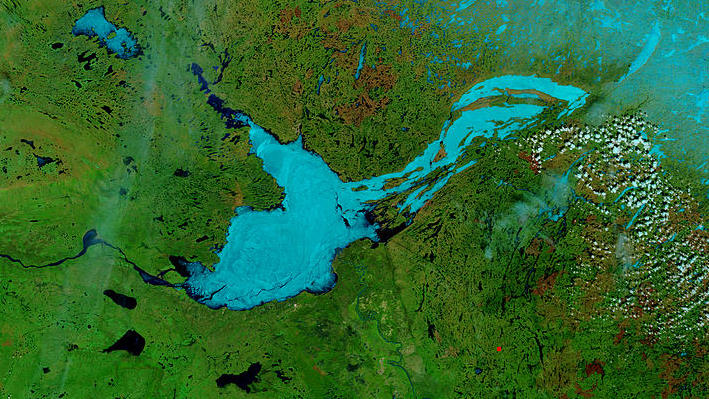 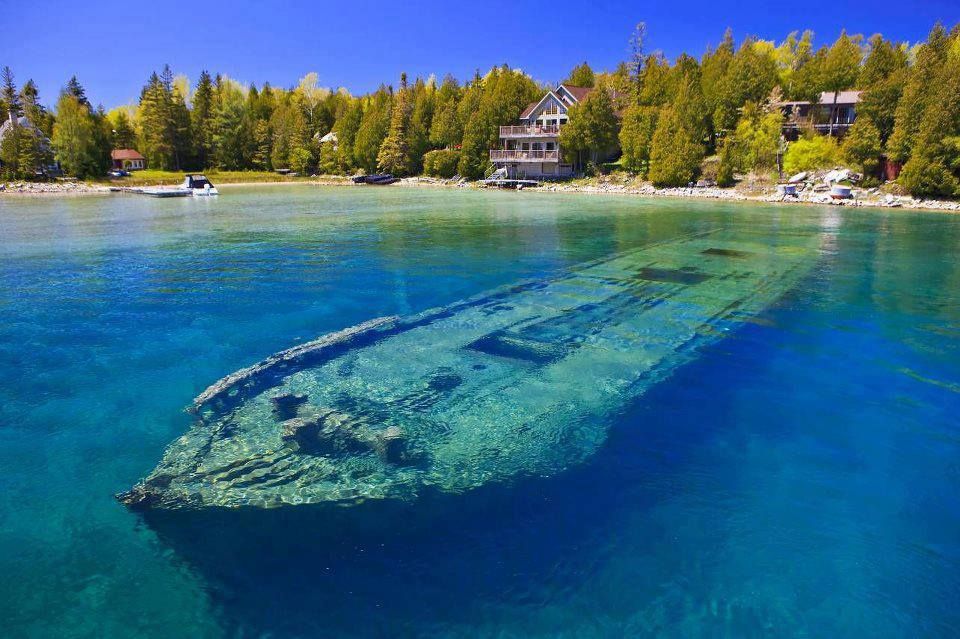 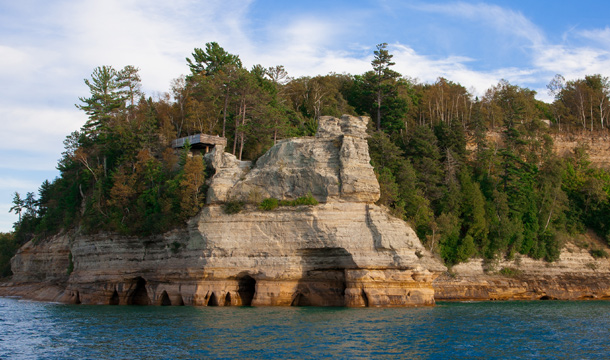 Fauna i flora Kanady
Północną część Kanady zajmuje tundra, czyli roślinność karłowata.
W Kanadzie występuje typowa dla strefy klimatów umiarkowanych chłodnych formacja roślinna, czyli lasy iglaste (tajga). Charakteryzuje się ona przewagą drzew iglastych takich jak świerki, jodły, sosny, czy modrzewie. Lasy borealne, czyli kanadyjska tajga, zajmują 82% wszystkich obszarów leśnych Kanady. Stanowią one niepowtarzalny ekosystem, który tworzy obszerny magazyn dla atmosferycznego węgla, którego las borealny jest w stanie zakumulować w ilości ponad 70 miliardów ton. Jeden hektar lasów borealnych jest w stanie związać prawie dwa razy więcej czystego chemicznie węgla niż hektar lasów tropikalnych.
Oprócz lasu borealnego na terenach Kanady występują również wilgotne lasy strefy umiarkowanej (nazywane też lasami deszczowymi lub wiecznie zielonymi lasami strefy umiarkowanej) Ponieważ klimat jest bardzo korzystny (stale wilgotny, z równomiernymi opadami w ciągu roku), drzewa w tych lasach są zielone przez cały rok i niektóre z nich osiągają olbrzymie rozmiary.
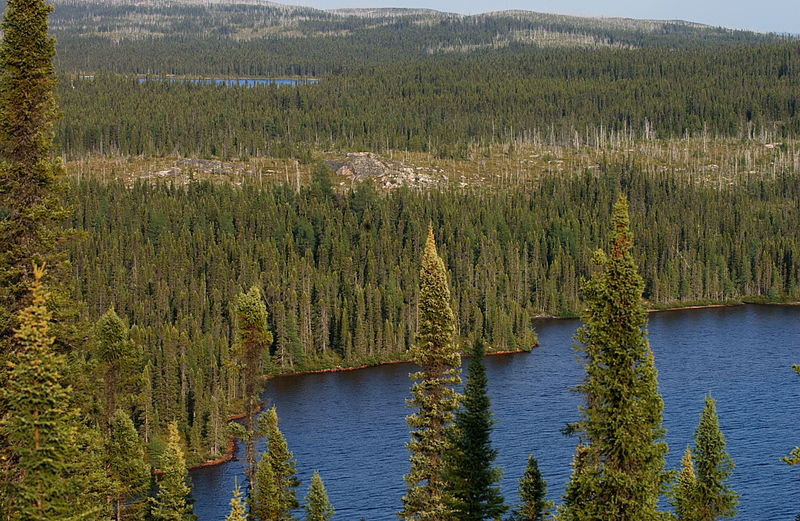 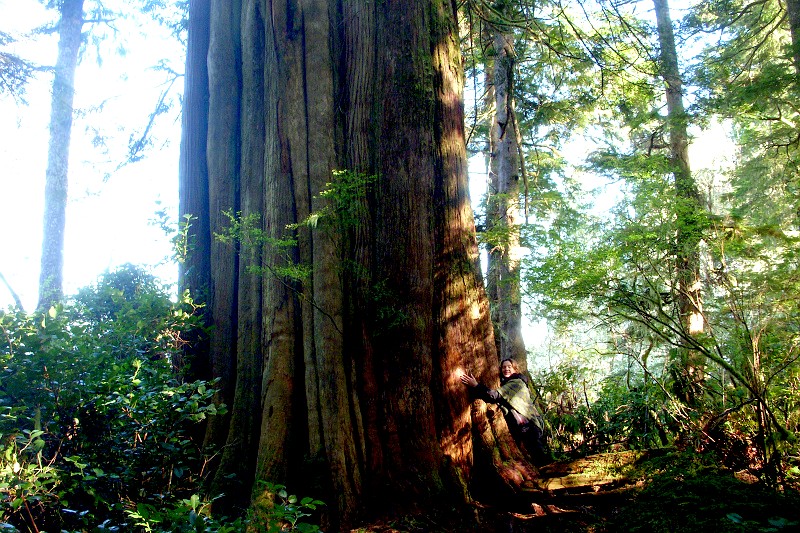 Na terenie Kanady odnajdziemy także duże obszary łąk i pastwisk. Ziemie te zajmują zaledwie 10% powierzchni kraju i leżą głównie w południowych rejonach prowincji Alberta i Saskatchwan. Północny pas porastają wysokie trawy, a na południu dominuje niska roślinność trawiasta.
 Kolejną strefą roślinności kanadyjskiej, stanowi strefa alpejska. Zaczyna się ona powyżej granicy lasu w górach. 
Nie należy jednak zapominać,
      że głównym symbolem Kanady 
      jest klon.
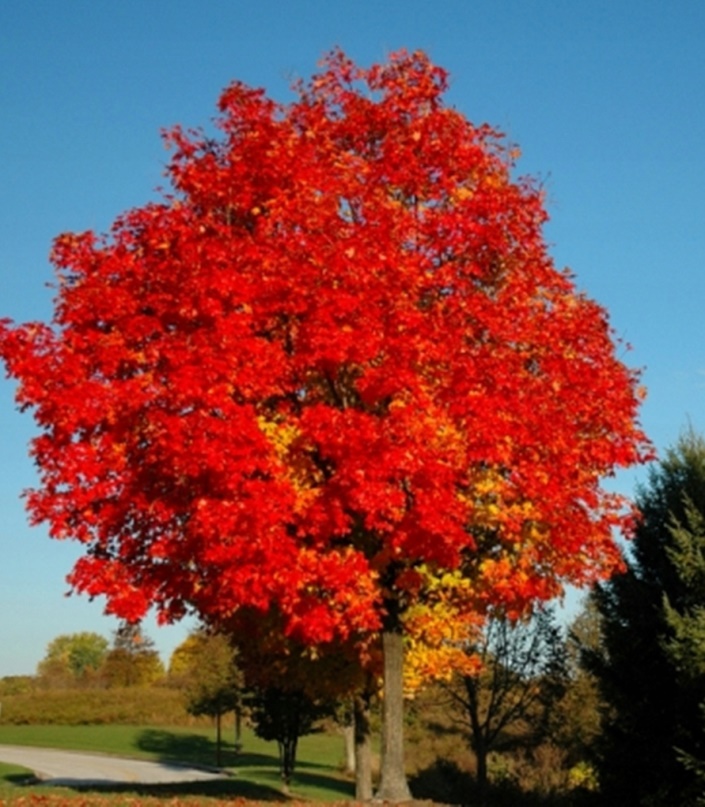 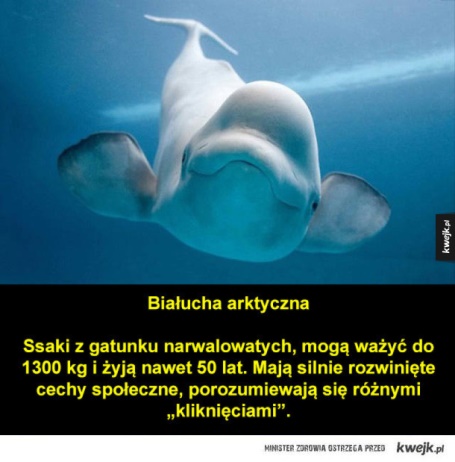 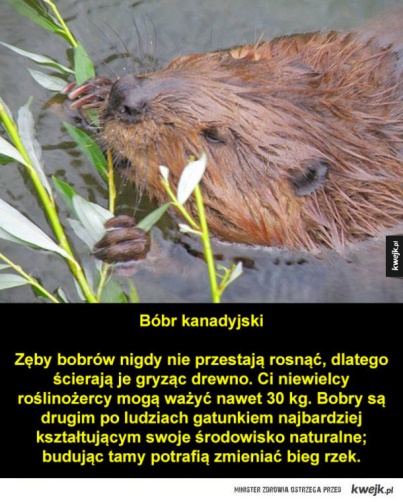 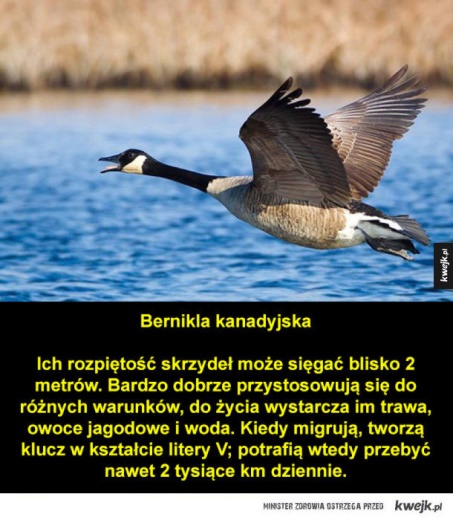 ZWIERZĘ NARODOWE
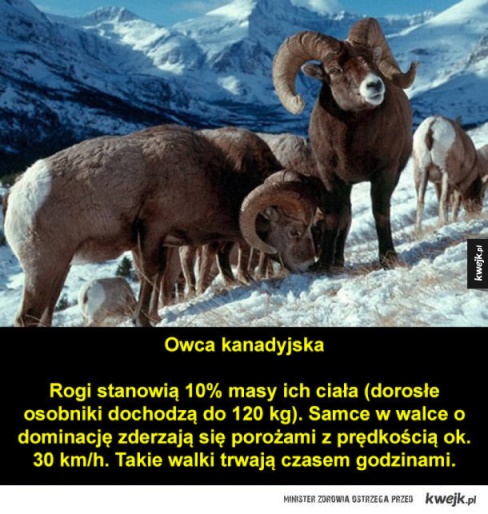 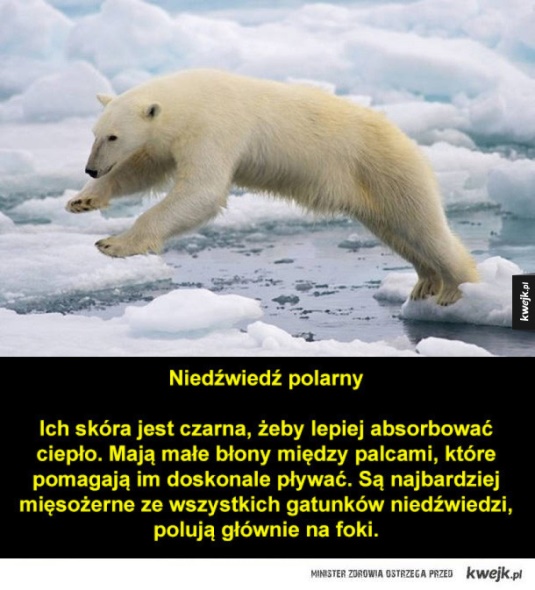 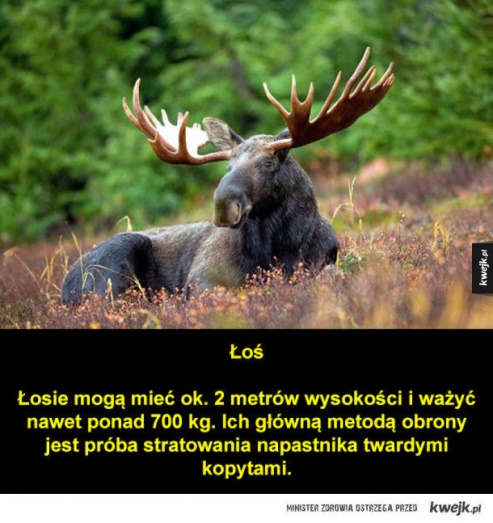 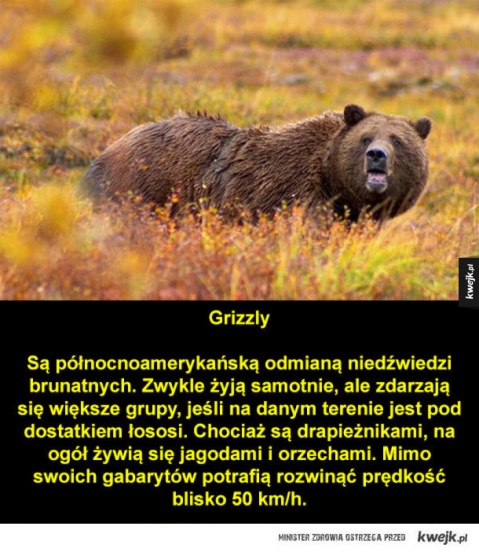 Rolnictwo i przemysł
W Kanadzie około 7% stanowią obszary które wykorzystuje się rolniczo. Niby mało a jednak powierzchnia jest 2 razy większa od powierzchni Polski. Uprawia się głównie pszenice, jęczmień, owies, ziemniaki, czy buraki cukrowe.




Kanada ma bardzo dobrze rozwinięty przemysł wydobywczy.                           W tym kraju występują złoża: ropy naftowej,                                                    złota, srebra, diamentów czy niklu.                                                                 Niestety czasami dochodzi do niszczenia                                                          wielu hektarów gleb.
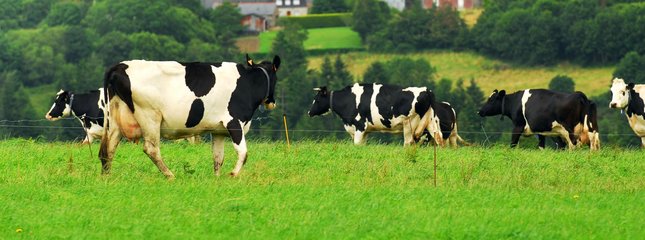 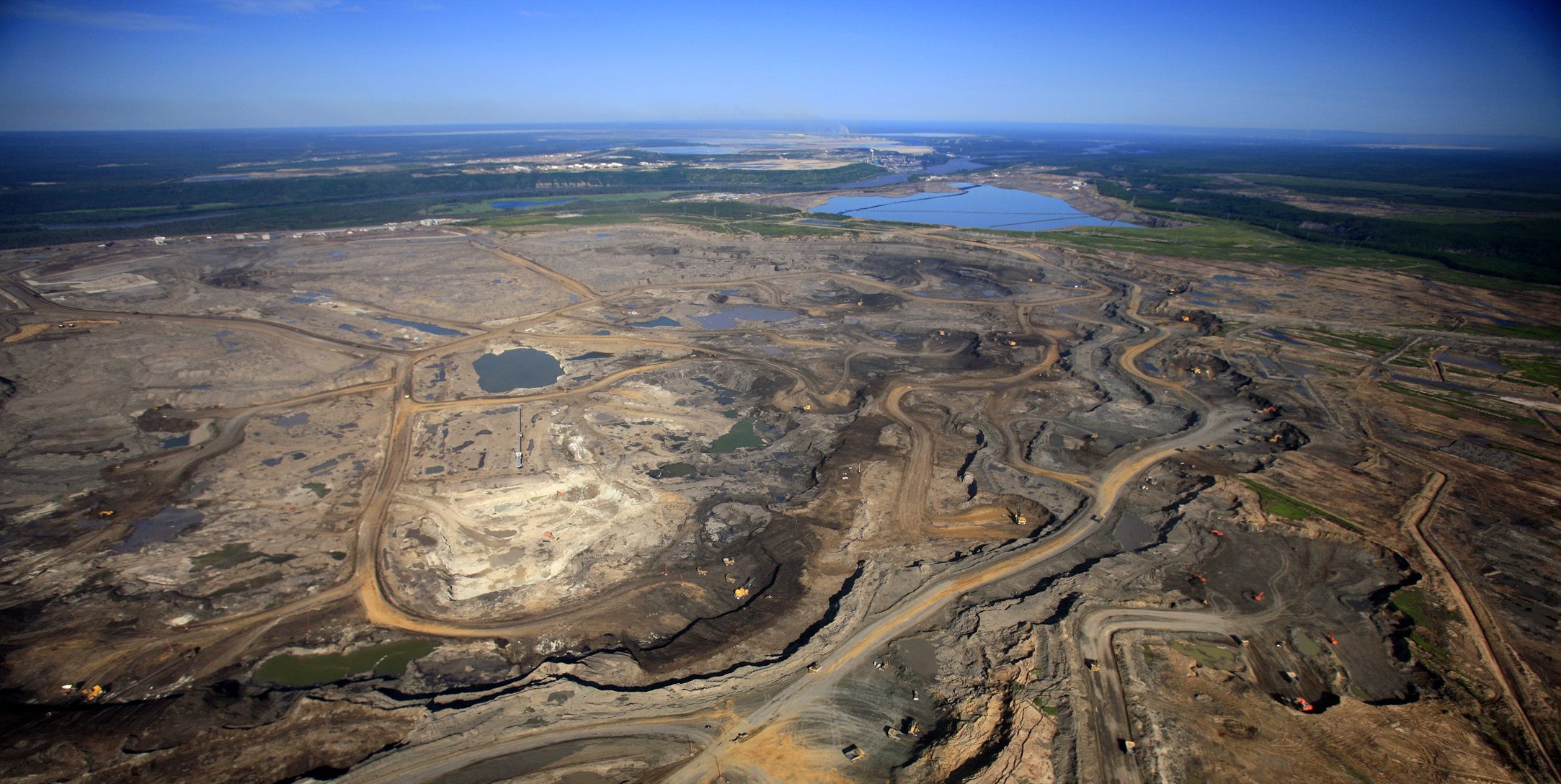 Największe miasta Kanady
Ottawa – stolica Kanady

														   Kanał Rideau
											



Główny budynek parlamentu kanadyjskiego
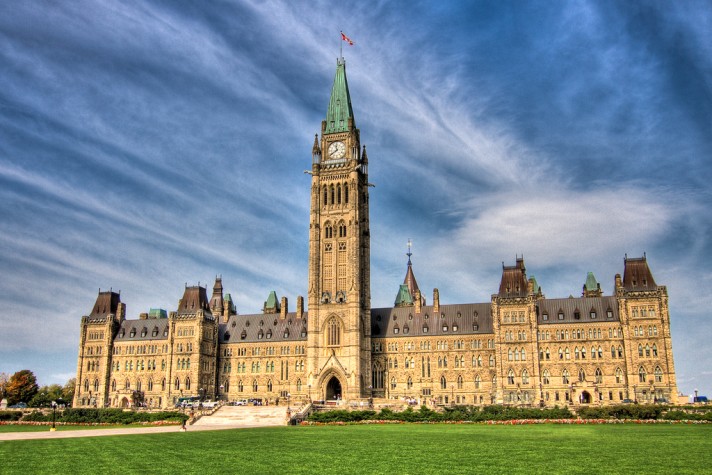 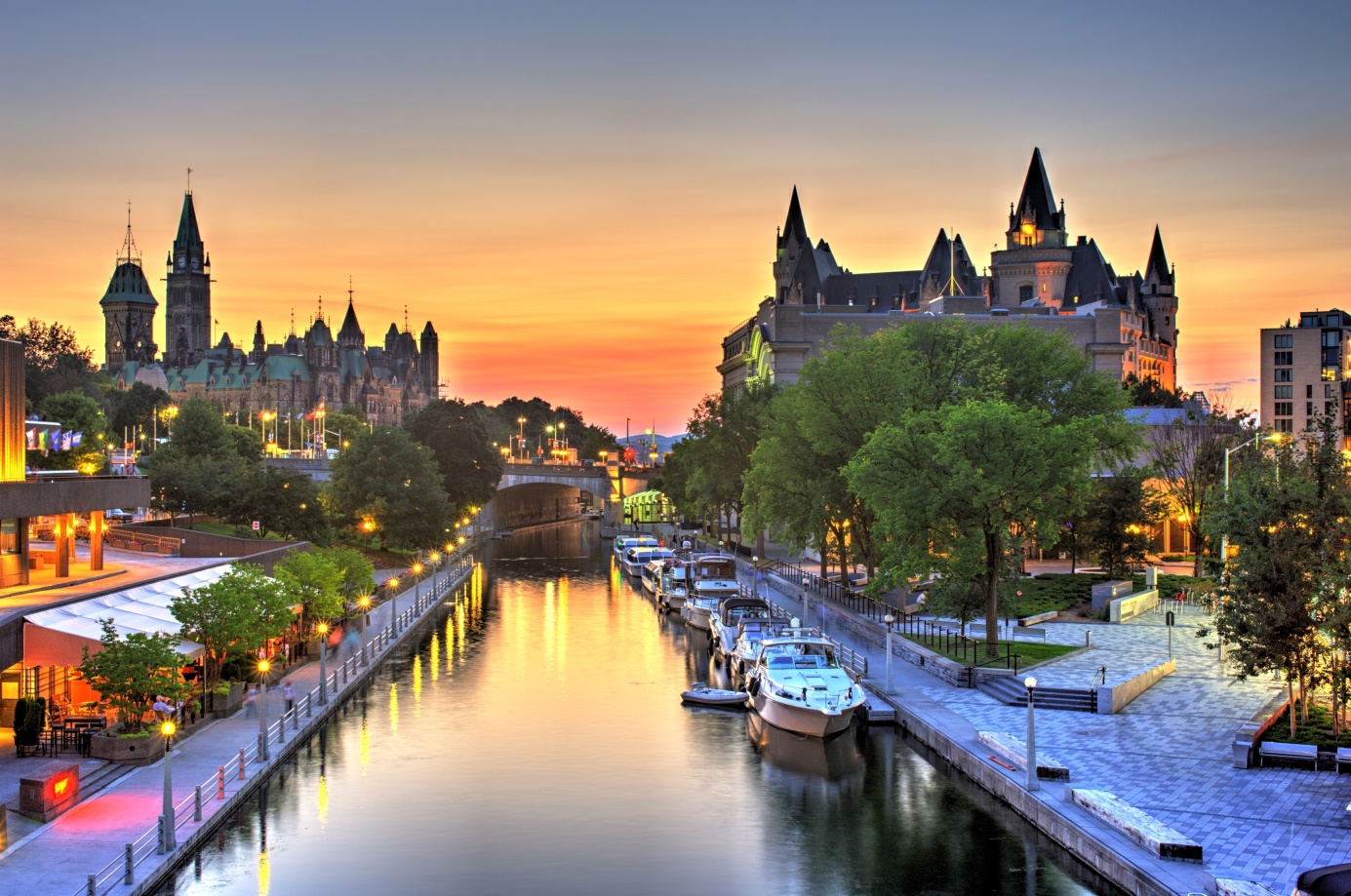 Quebec

Pont de Québec – 
najdłuższy na świecie 
most wspornikowy,
 liczący 549 metrów

							Panorama miasta

Toronto
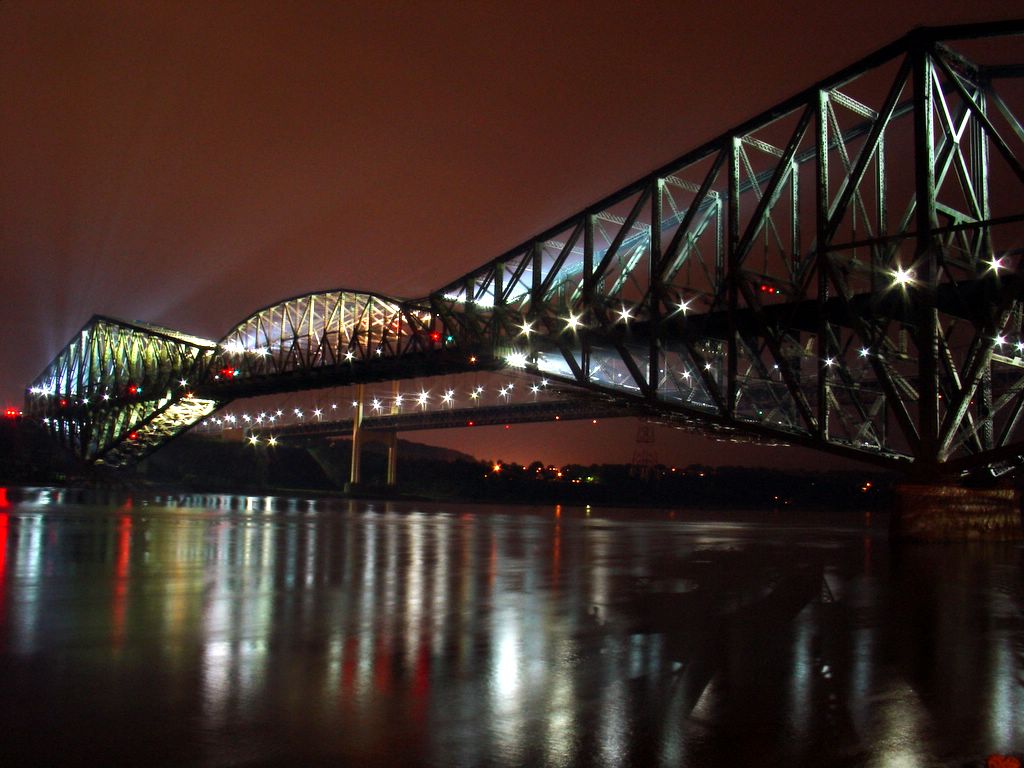 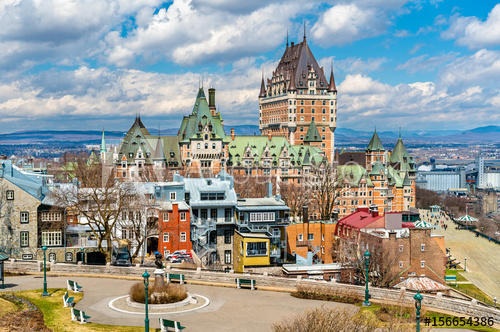 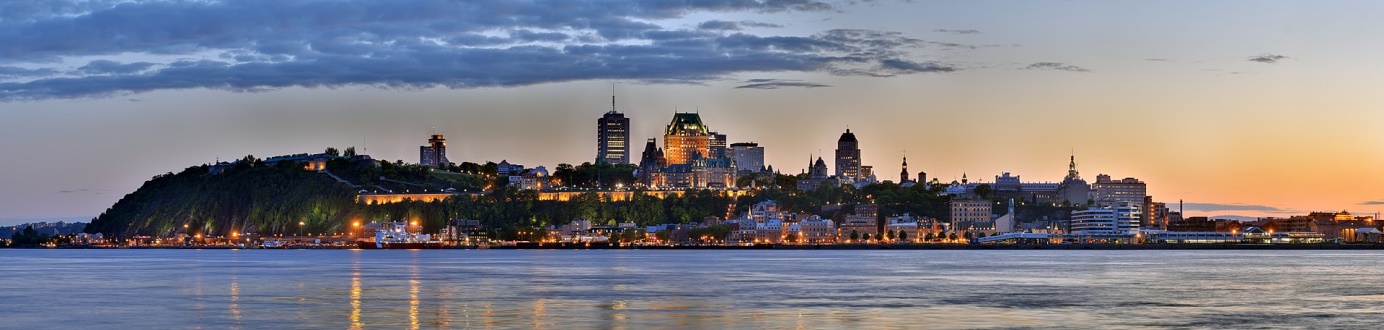 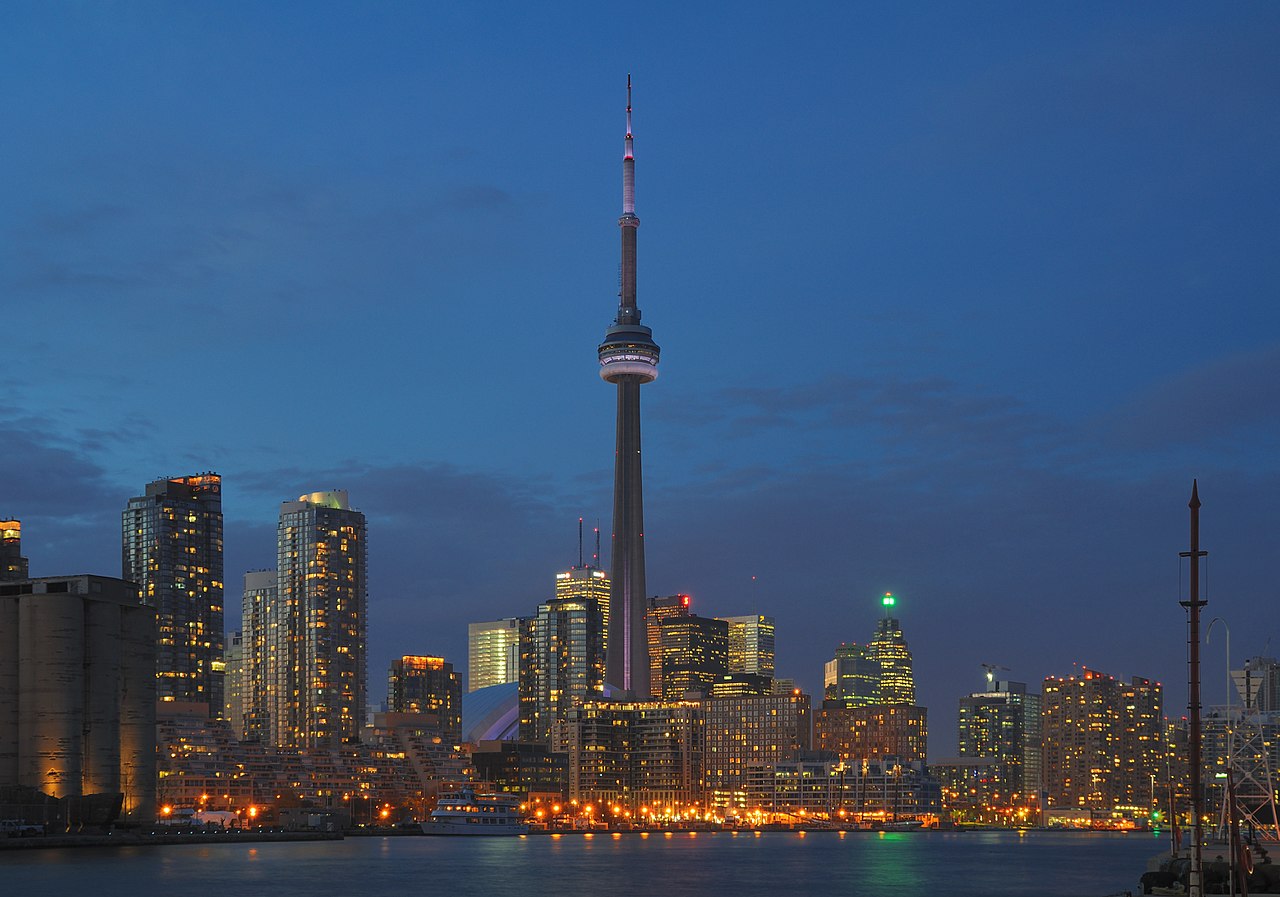 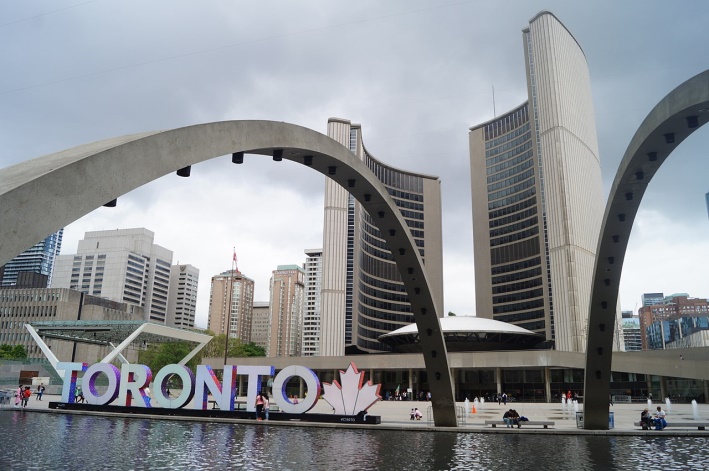 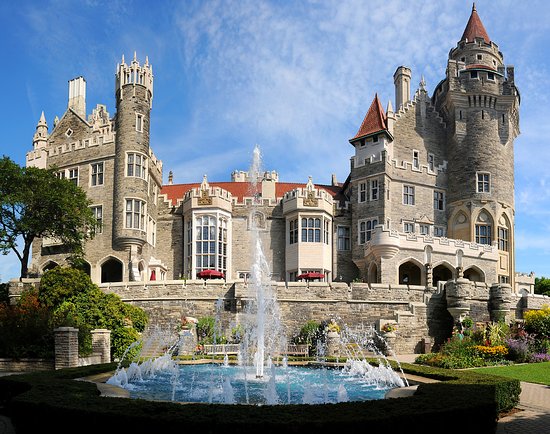 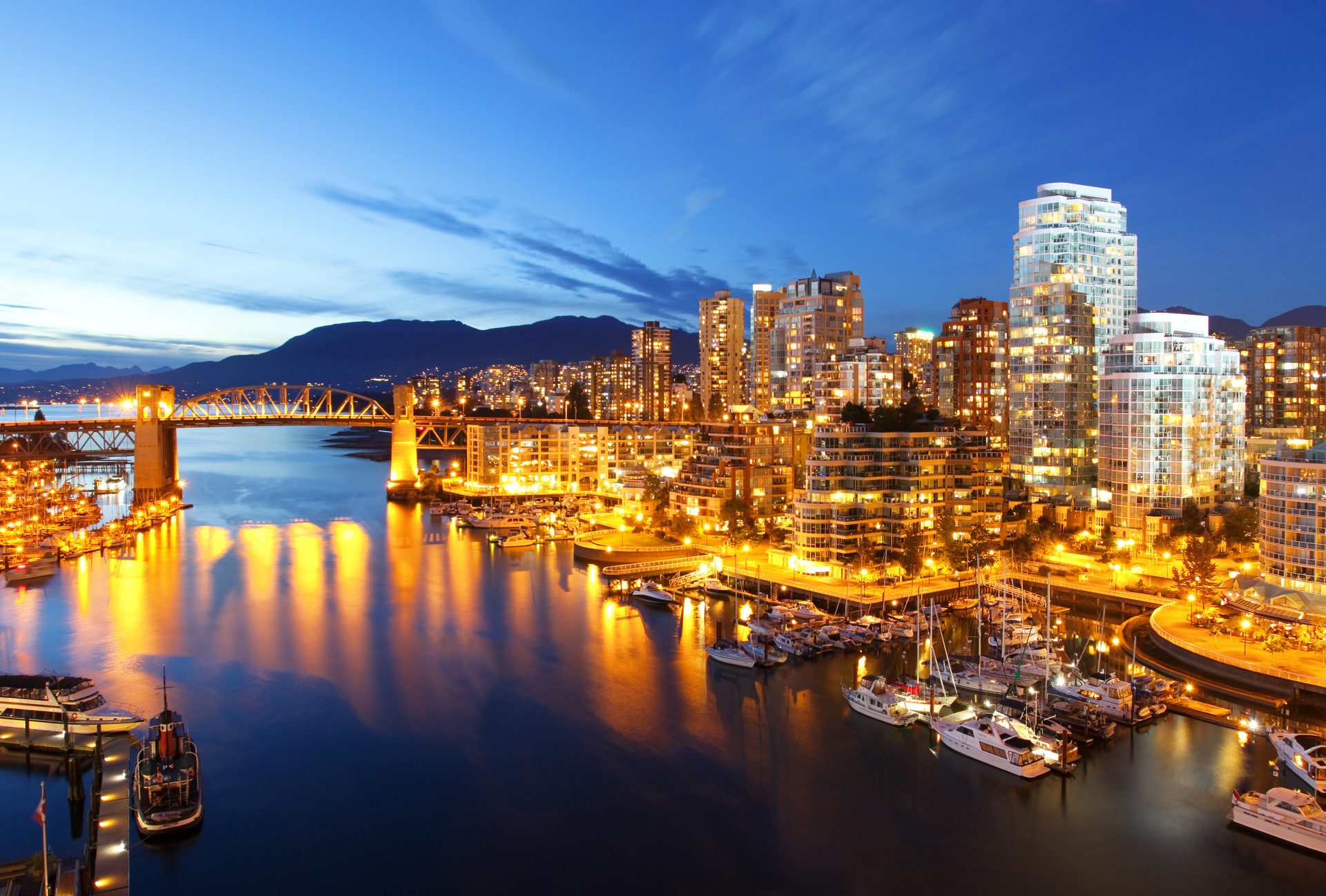 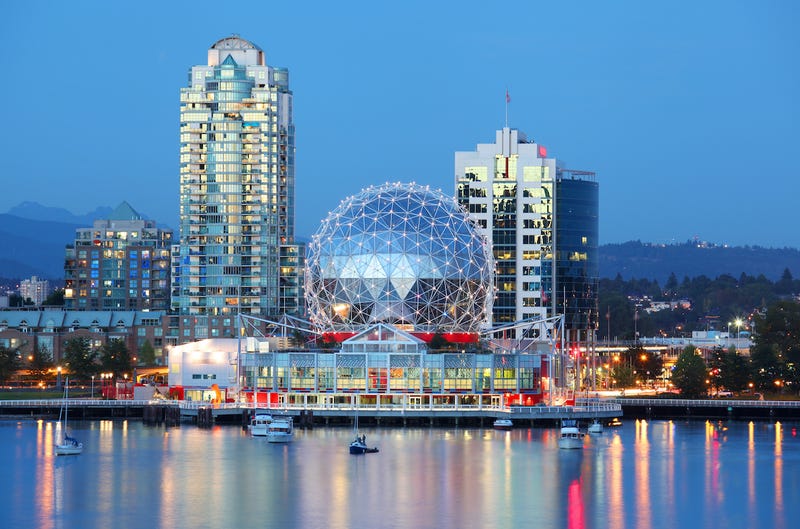 Vancouver





Montreal
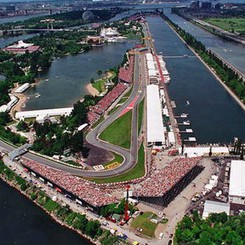 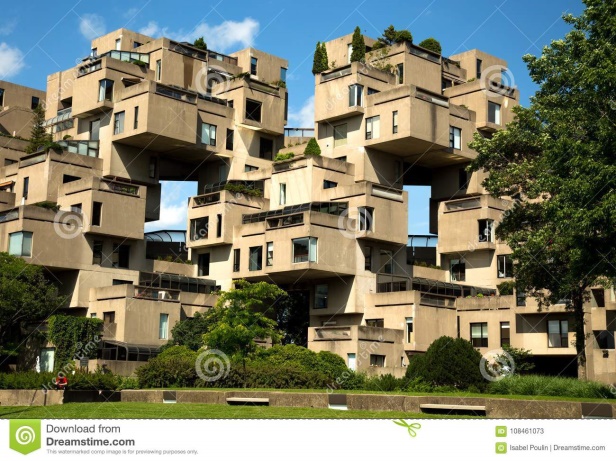 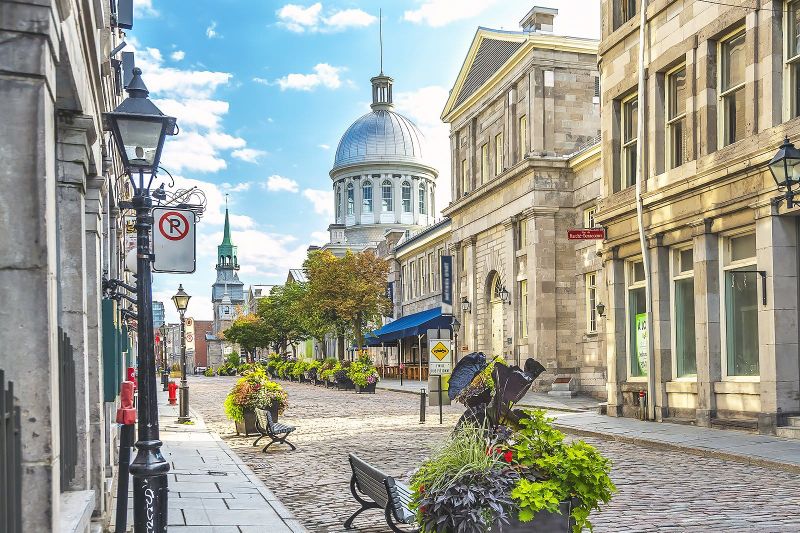 Ciekawostki
W miejscowości Churchil mieszkańcy zostawiają otwarte samochody, aby ludzie mogli się schować przed niedźwiedziami polarnymi. Jeżeli niedźwiedź zaatakuje przechodnia może zostać aresztowany. Trafia do więzienia i przebywa tam na chwilowej głodówce.  Podaje mu się tylko wodę, a potem się go wypuszcza.        Ma to służyć zniechęceniu niedźwiedzi do atakowania ludzi.

Kanadyjska Królewska Policja Konna



„Płynne złoto” –  tak nazywa się syrop                                                                         klonowy, popularny dodatek do ciast                                                                                    i innych deserów. 


Wodospad Niagara -  najbardziej znany                                                           wodospad znajduje się na południu Kanady,                                                                                  na granicy ze Stanami Zjednoczonymi
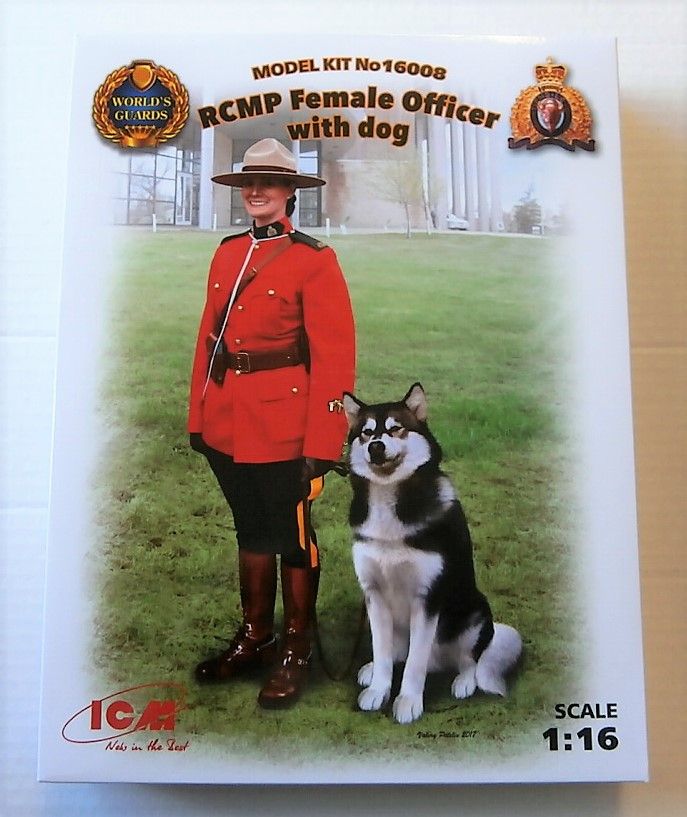 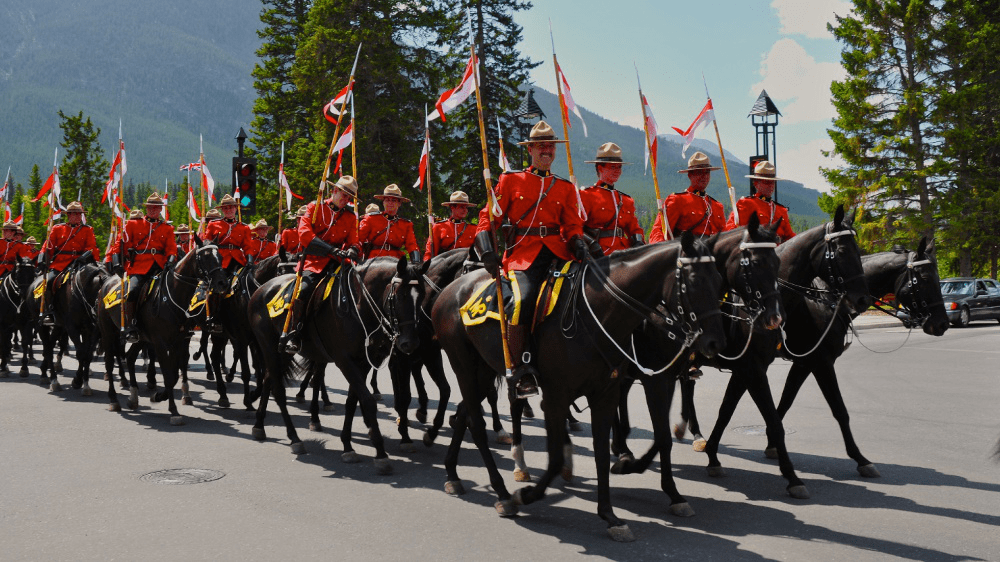 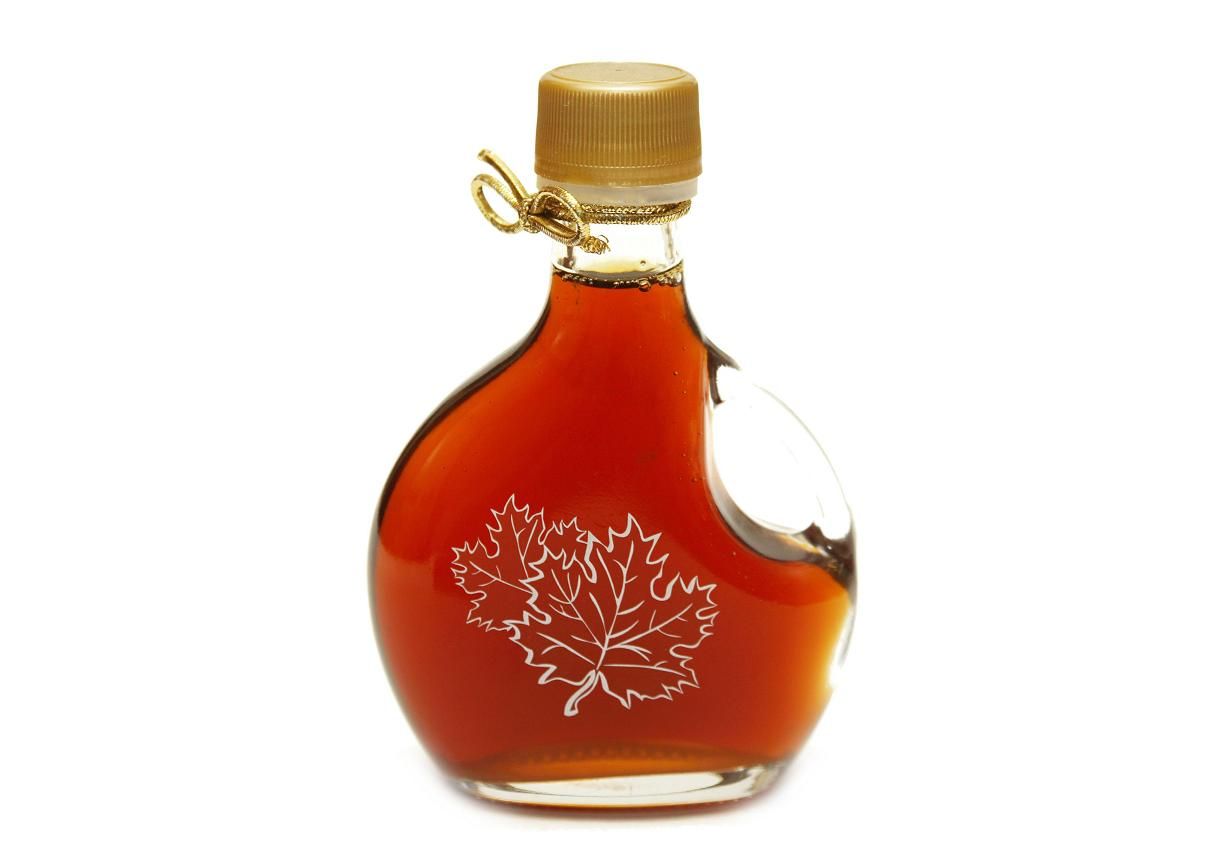 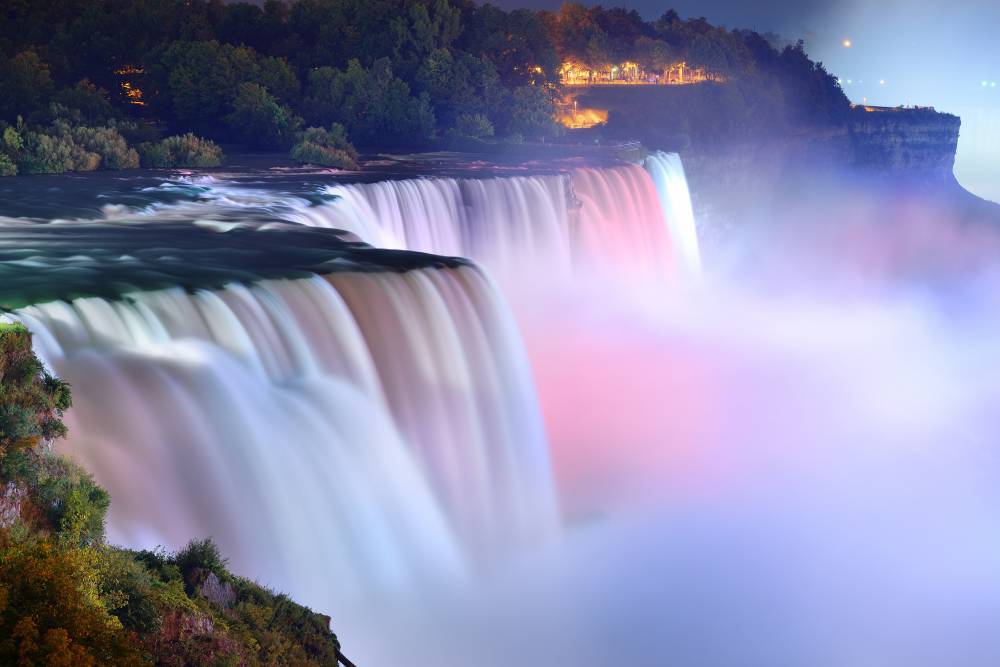 ŹRÓDŁA
http://www.panstwa.com/kanada.
www.canadiansky.co.uk/british-columbia-holidays/vancouver-island/top-10-parks-in-vancouver-island
turystyka.wp.pl/wyspy-krolowej-charlotty-jedno-z-ostatnich-takich-miejsc-na-ziemi
outdoormagazyn.pl/2017/04/gory-skaliste-na-nartach
freepik.com/darmowe-zdjecie-wektory/nowa-fundlandia-i-labrador
idziemydalej.pl/nowa-szkocja-7-najwiekszych-atrakcji-prowincji/
www.fotokozia.pl/zdjecie/zatoka-sw-wawrzynca,27807.html
podroze.onet.pl/ciekawe/kanada-nowa-fundlandia-pograza-sie-w-oceanie/5894et3
temperaturamorza.pl/morza-i-rzeki/hudsons-bay
ciekawe.org/2015/07/12/mount-asgard-na-wyspie-ziemia-baffina-druga-pod-wzgledem-wielkosci-wyspa-arktyki-po-grenlandii-podlega-kanadzie-foto-artur-stanisz/
http://zbiorniki-wodne.pl/wielkie-jezioro-niedzwiedzie/
globalna.ceo.org.pl/wiedza-o-spoleczenstwie-geografia-biologia/artykuly/co-wiemy-czego-nie-o-kanadyjskich-lasach
kwejk.pl/przegladaj/2702555/0/zwierzeta-kanady
wikipedia.org/wiki/Québec
wikipedia.org/wiki/Wielkie_Jezioro_Niewolnicze